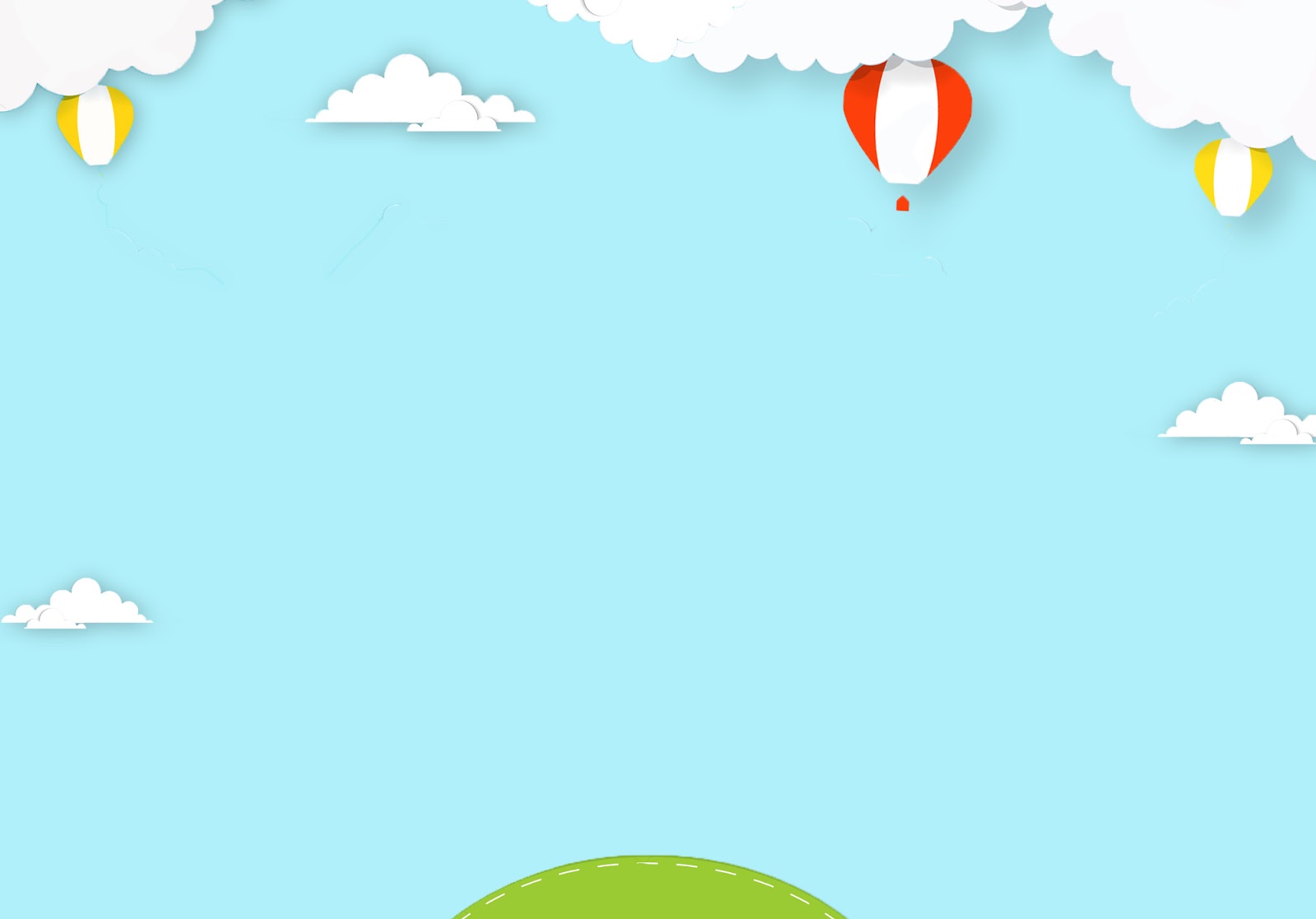 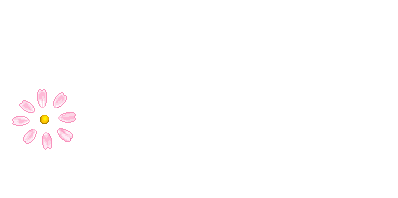 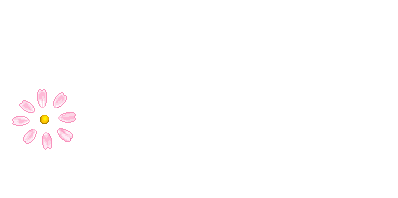 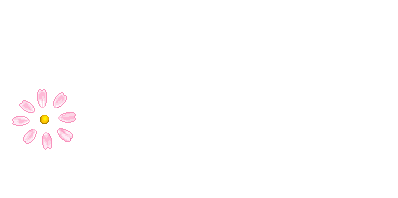 Chào mừng cô và các bạn
 đến dự giờ
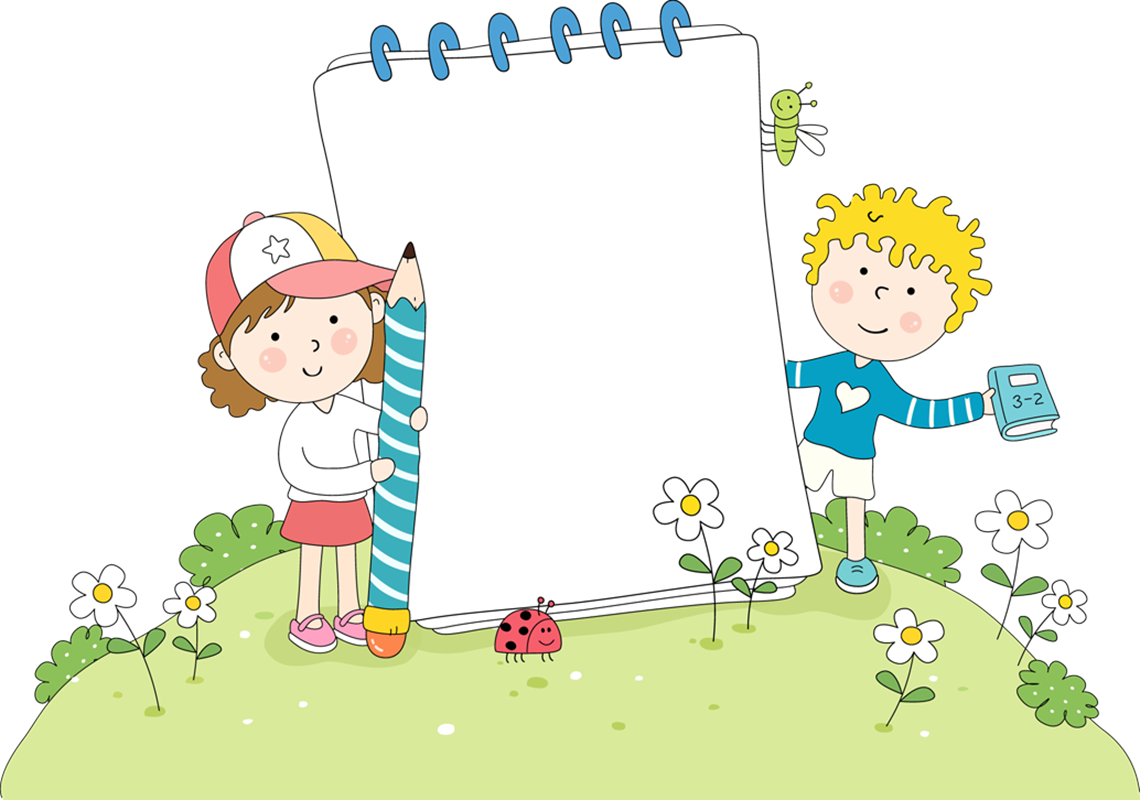 LỚP 5A
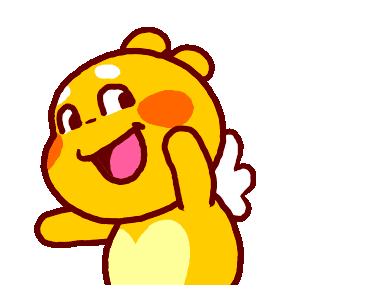 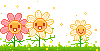 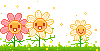 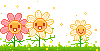 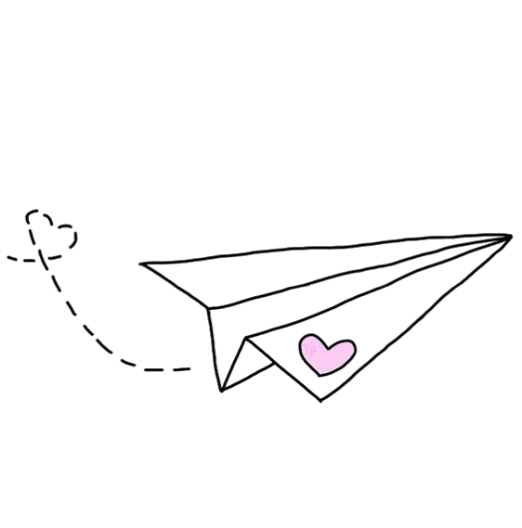 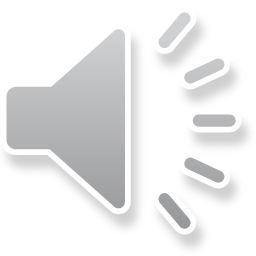 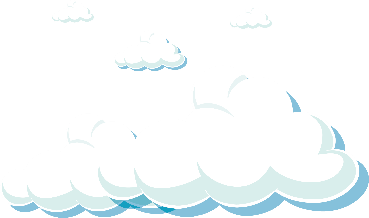 Khởi động
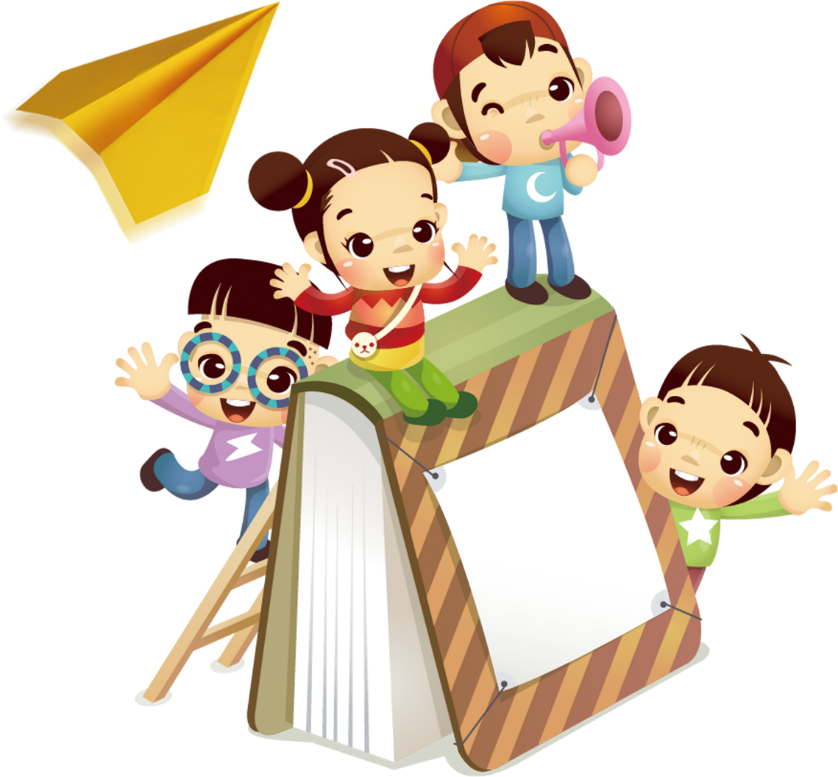 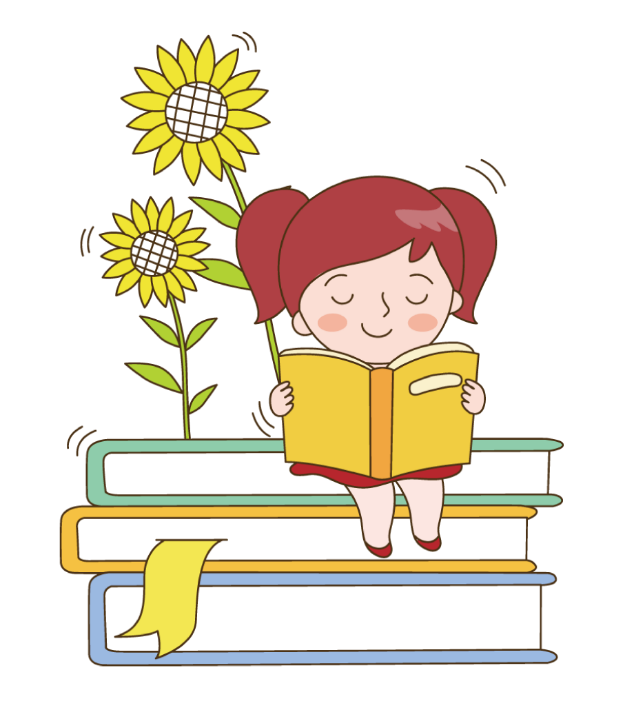 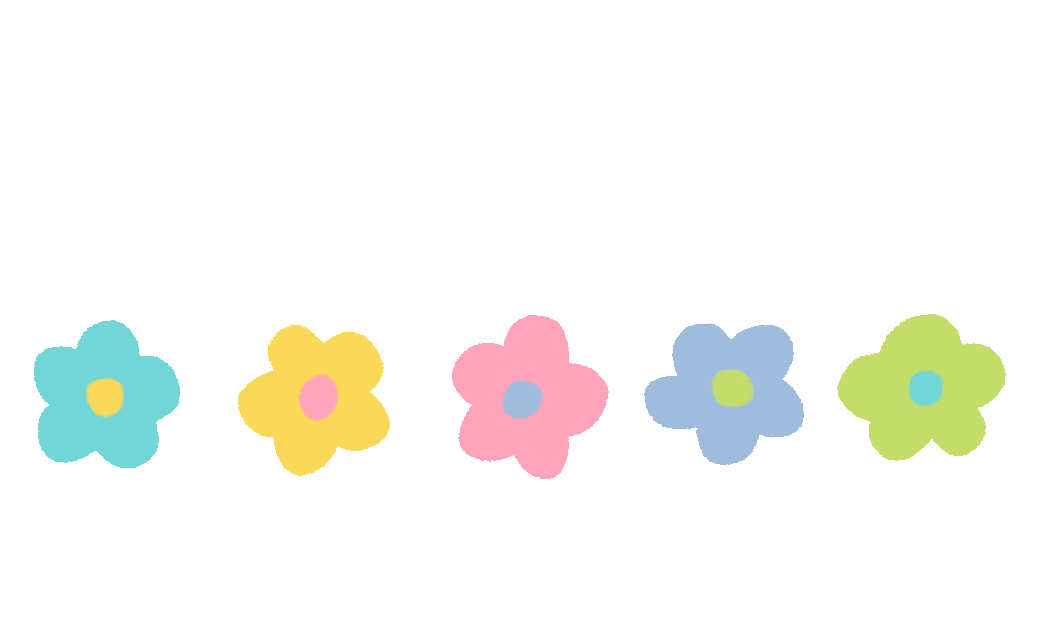 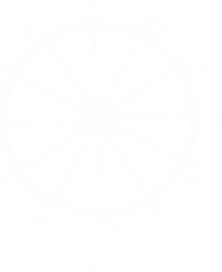 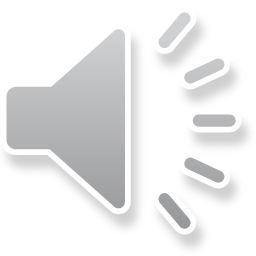 1
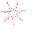 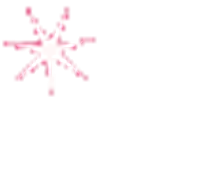 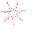 2
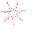 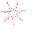 3
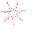 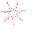 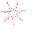 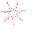 NGÔI SAO MAY MẮN
pipi
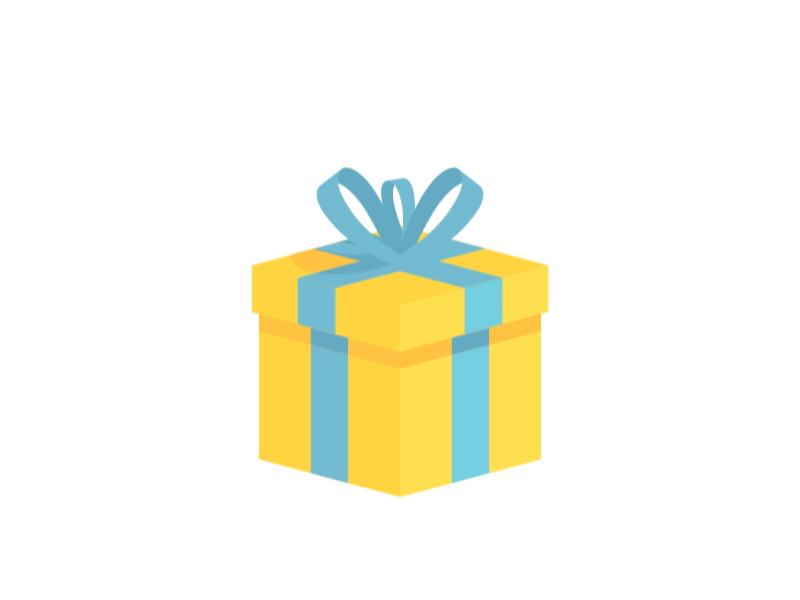 Hiệp định Pari về Việt Nam được kí vào thời gian nào và ở đâu?
27 – 1 – 1973 tại Pari
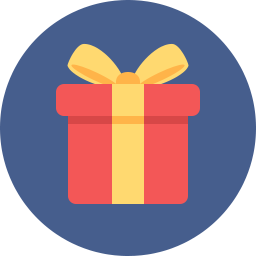 GO HOME
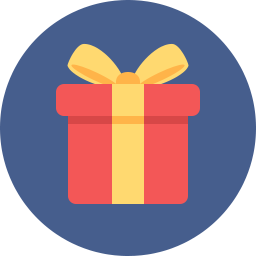 GO HOME
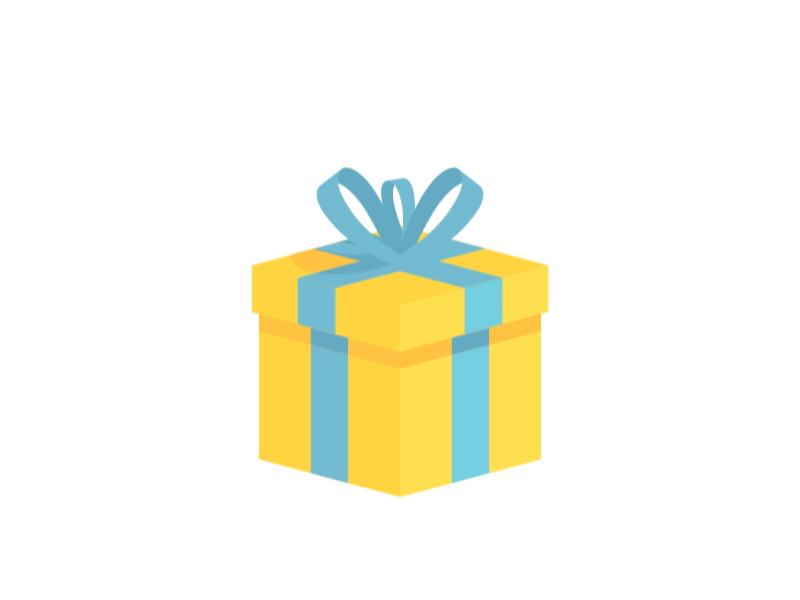 Hiệp định Pari về Việt Nam có ý nghĩa như thế nào?
Đánh dấu những thắng lợi to lớn của cuộc kháng chiến chống Mĩ cứu nước.
Tạo nên bước ngoặc quan trọng trong  cuộc đấu tranh cách mạng của nhân dân
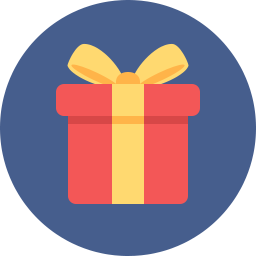 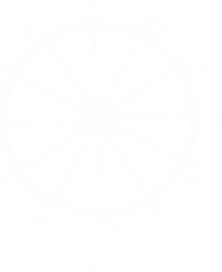 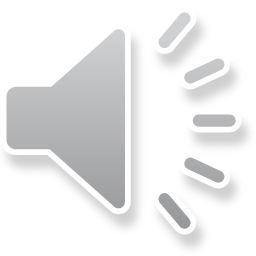 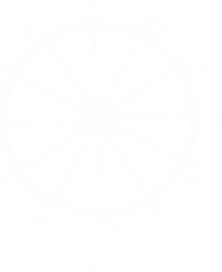 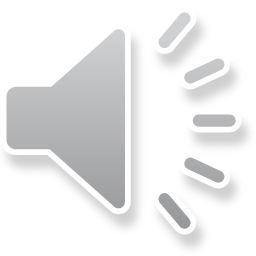 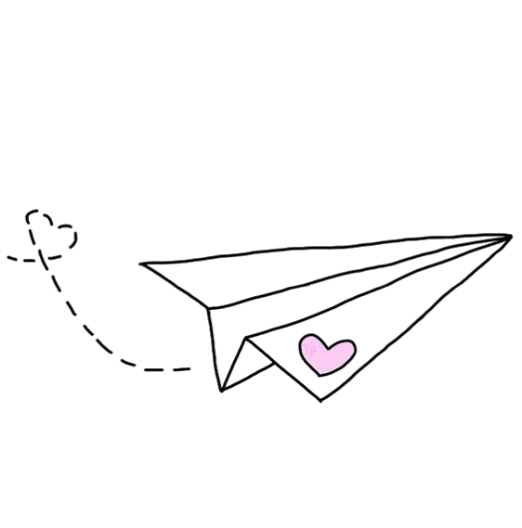 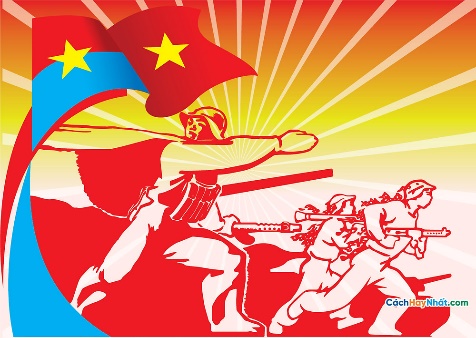 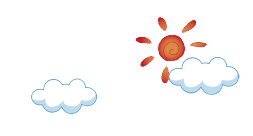 Thứ năm, ngày 24 tháng 3 năm 2020
Lịch sử
Bài 26:  Tiến vào Dinh Độc Lập
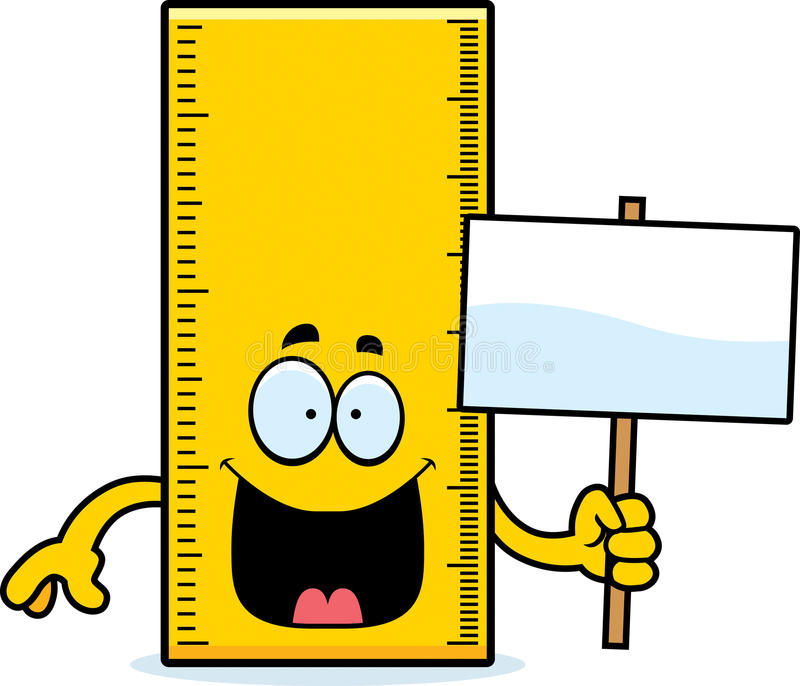 SGK/55
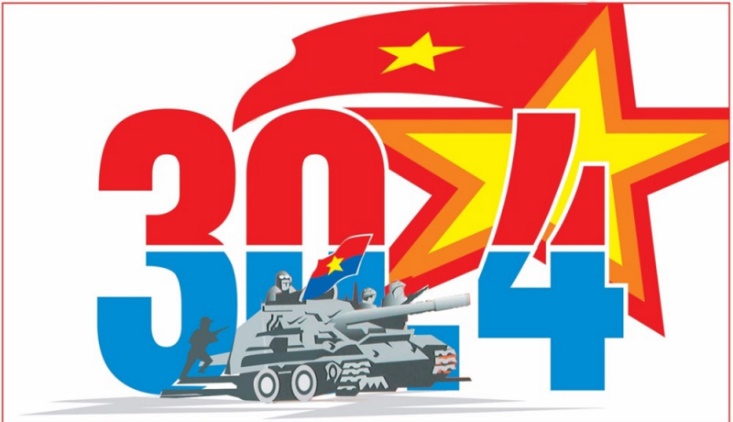 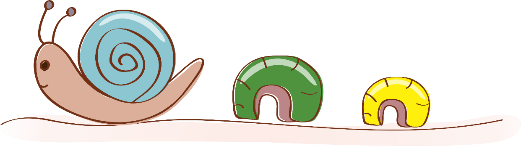 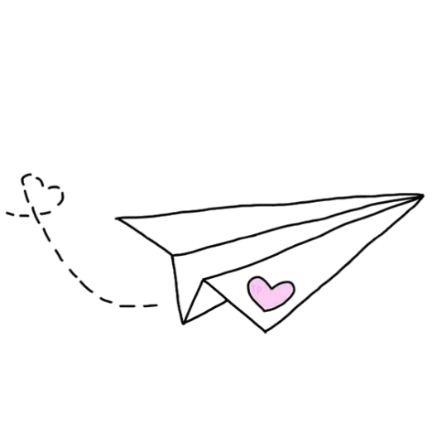 Thứ năm ngày 24 tháng 3 năm 2020
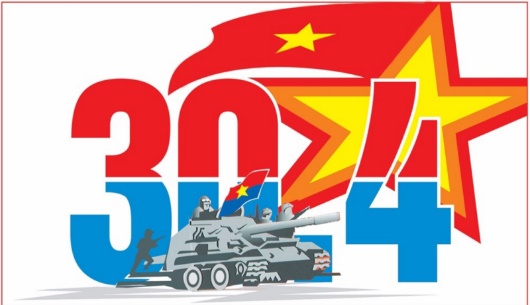 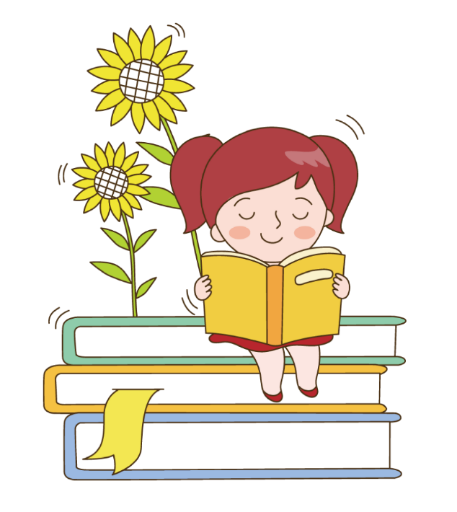 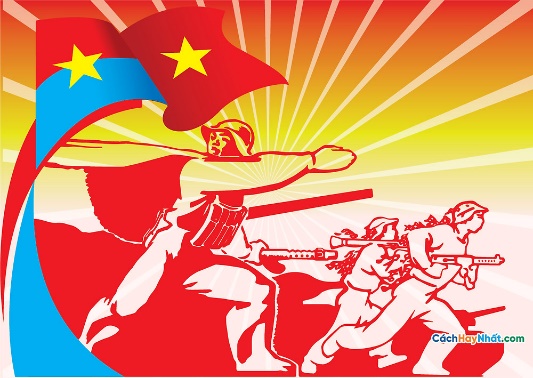 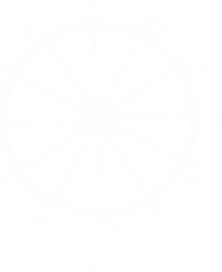 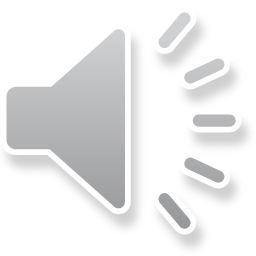 Thứ năm ngày 24 tháng 3 năm 2020
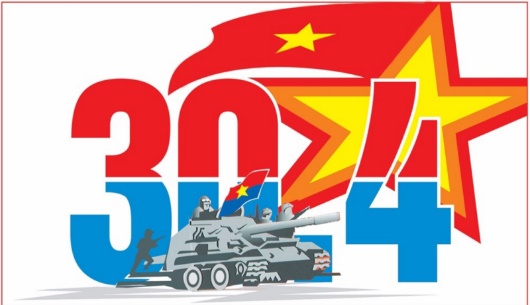 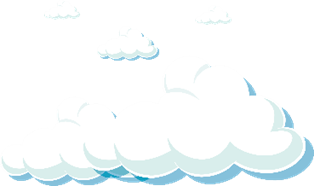 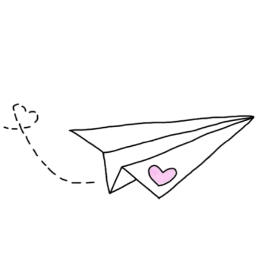 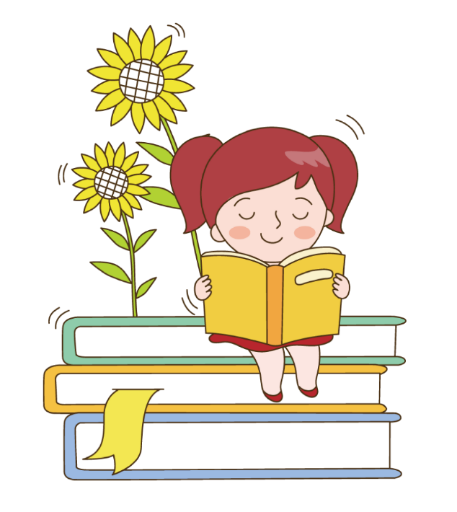 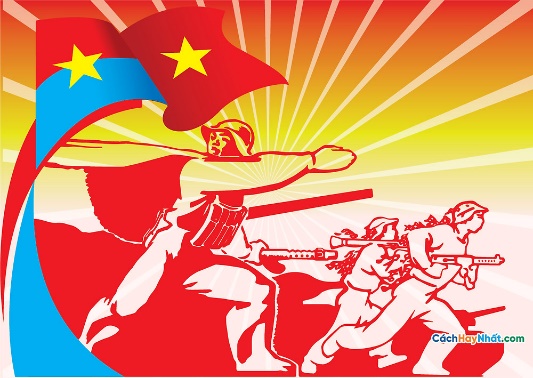 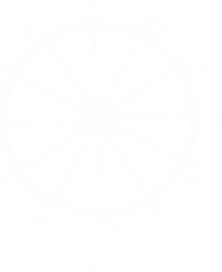 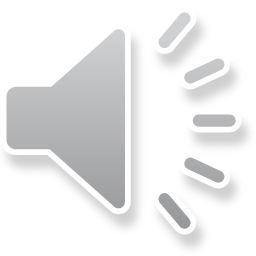 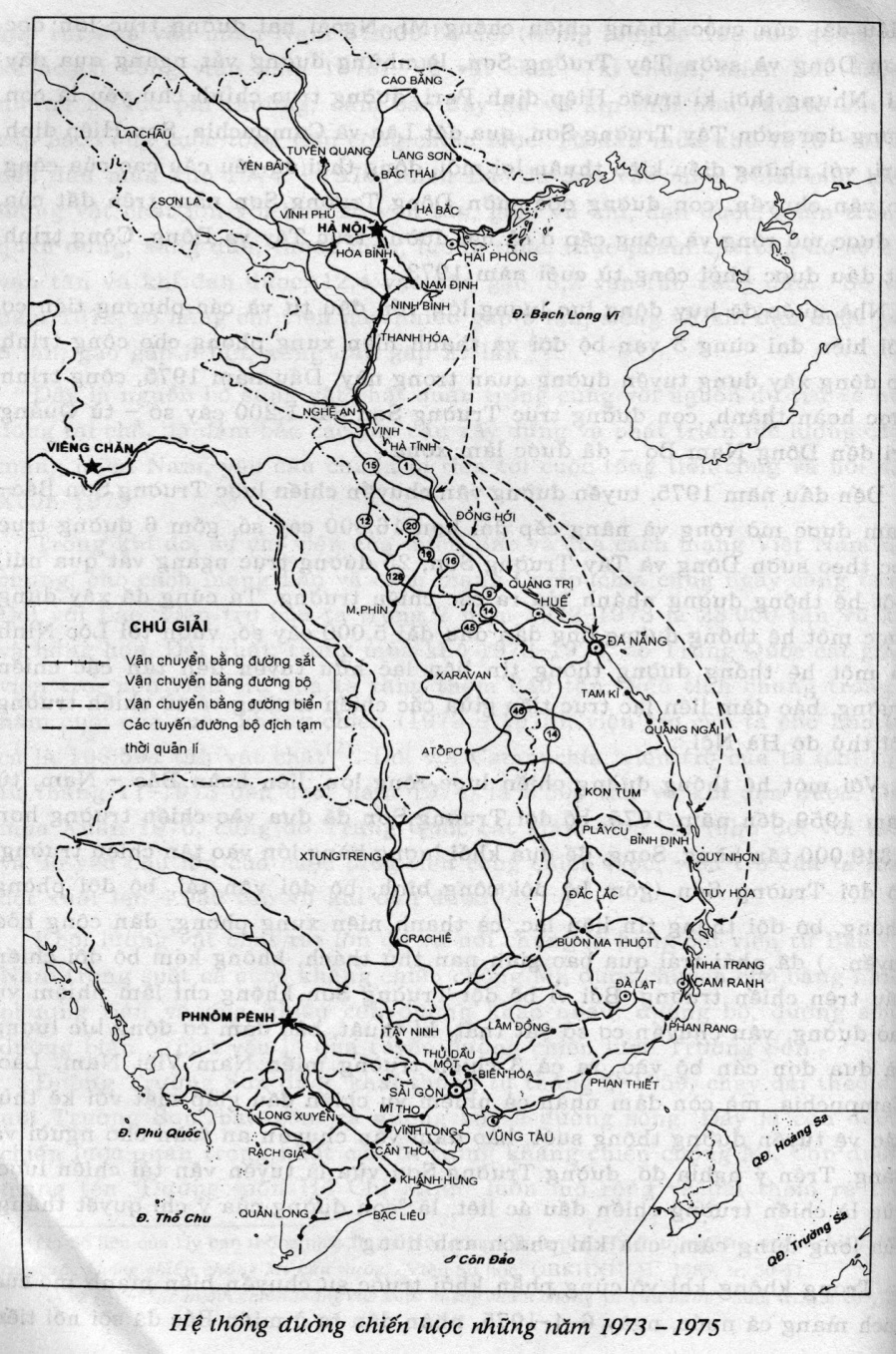 Cuộc Tổng tiến công và nổi dậy bắt đầu ngày 4-3-1975.
25-3-1975
HUẾ
29-3-1975
ĐÀ NẴNG
BUÔN MA THUỘT
10-3-1975
XUÂN LỘC (SÀI GÒN)
9-4-1975
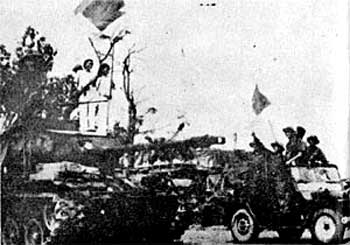 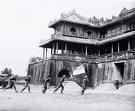 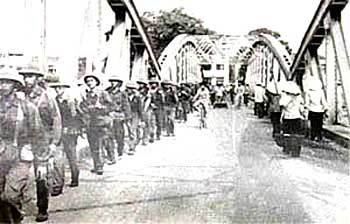 Ngày 25/3/1975, giải phóng Huế
Ngày 13/3/1975, giải phóng Tây Nguyên
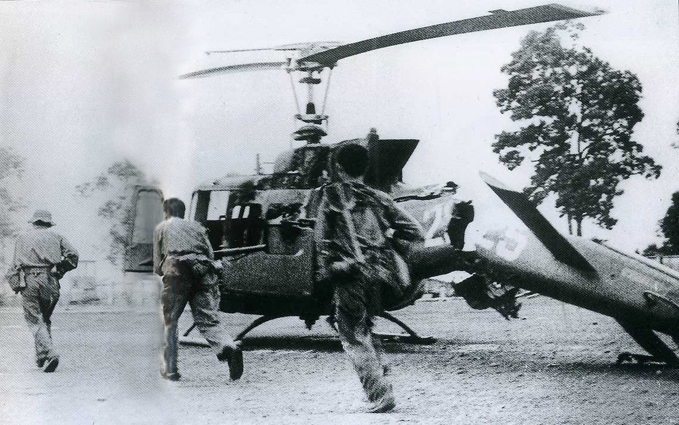 Ngày 29/3/1975, giải phóng Đà Nẵng
Ngày 9/4/1975, tấn công vào Xuân Lộc
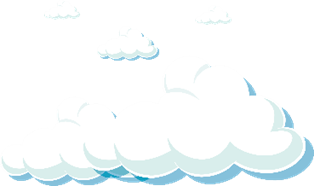 Thứ năm ngày 24 tháng 3 năm 2020
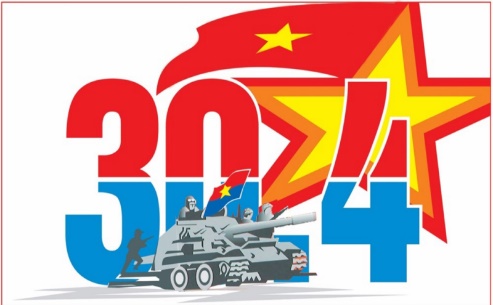 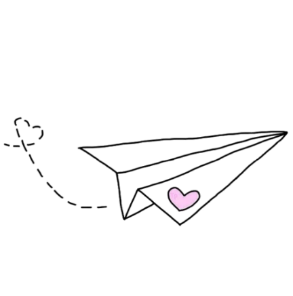 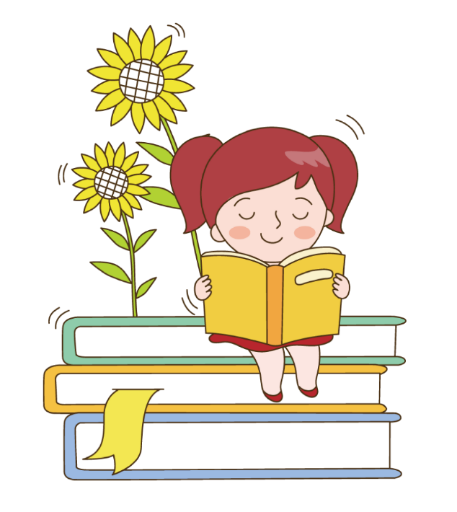 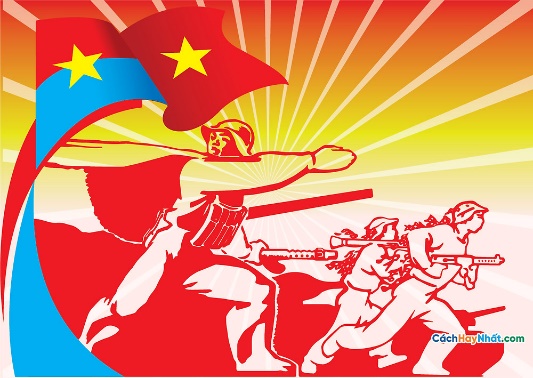 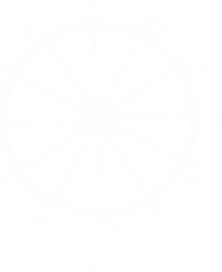 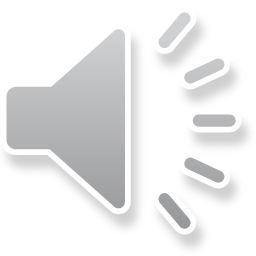 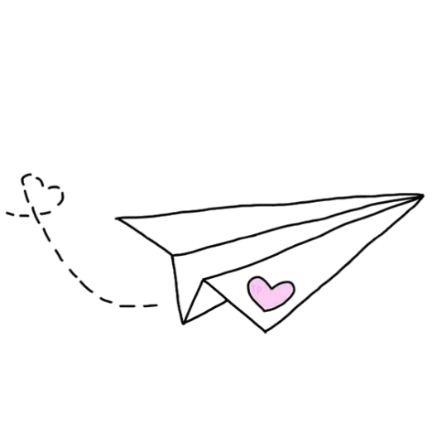 Thứ năm ngày 24 tháng 3 năm 2020
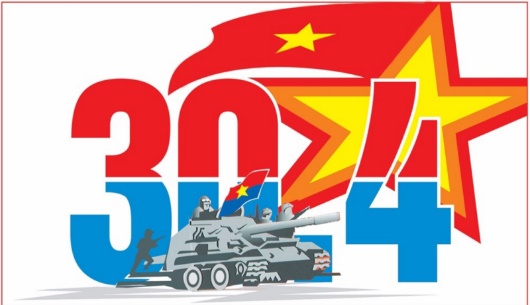 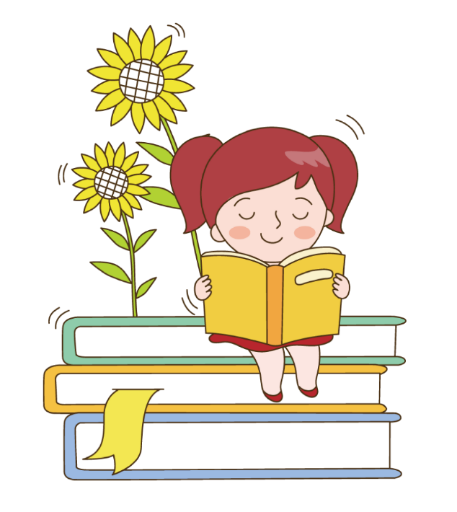 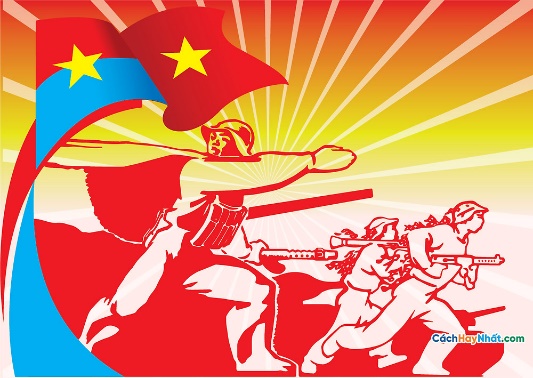 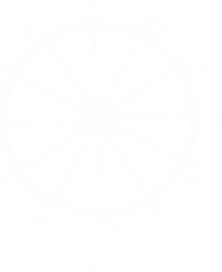 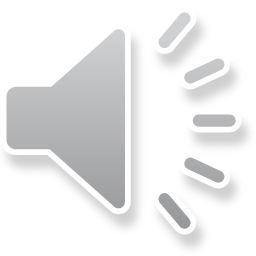 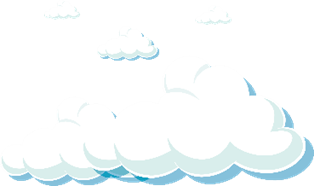 Thứ năm ngày 24 tháng 3 năm 2020
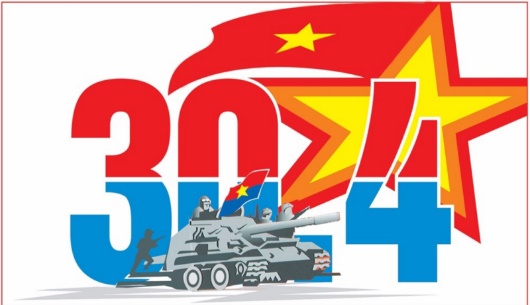 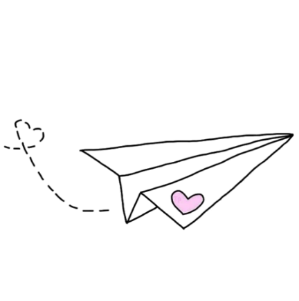 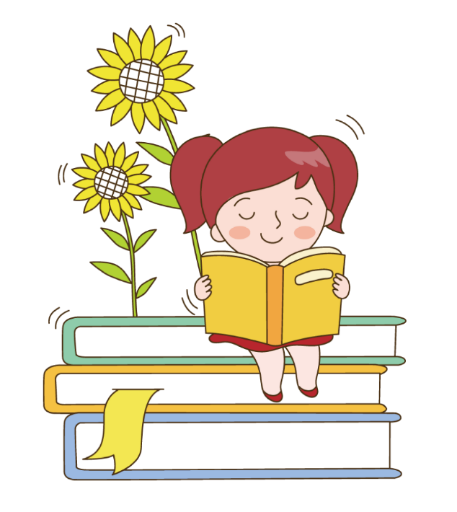 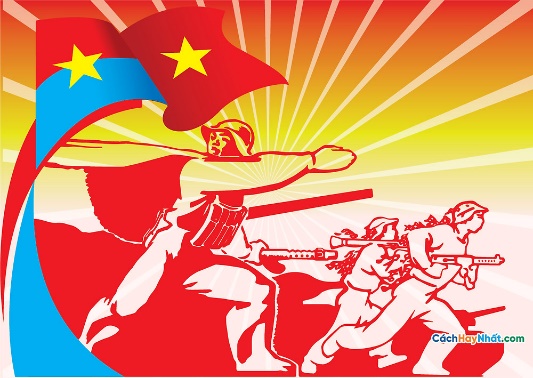 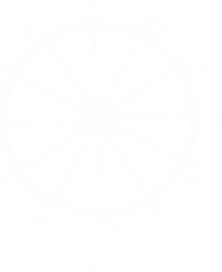 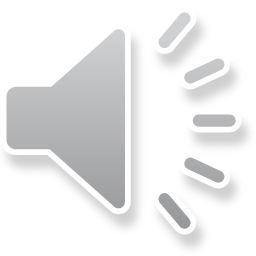 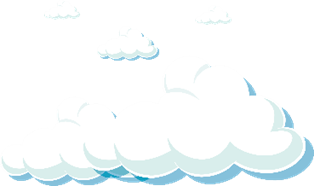 Thứ năm ngày 24 tháng 3 năm 2020
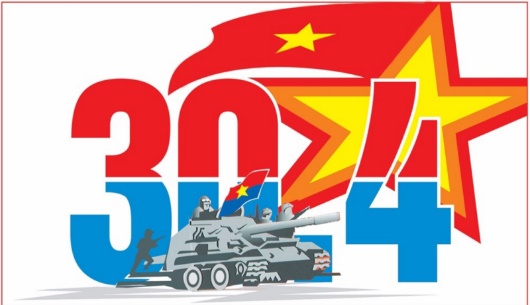 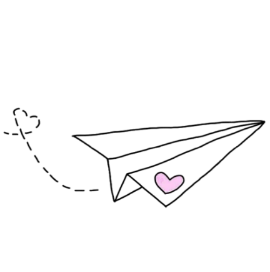 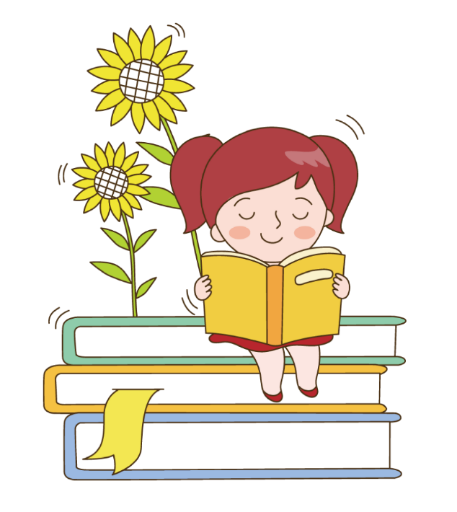 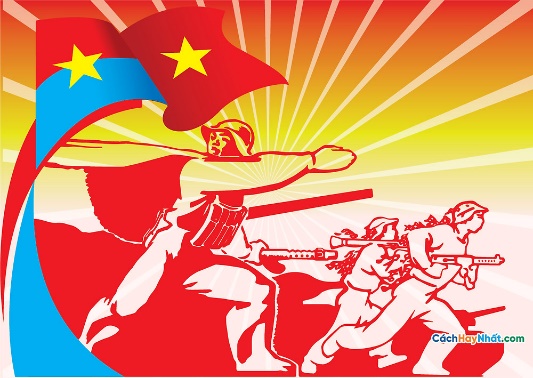 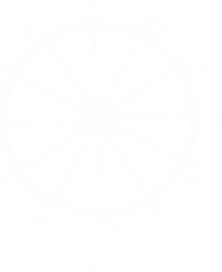 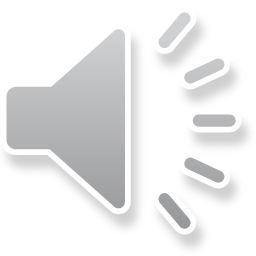 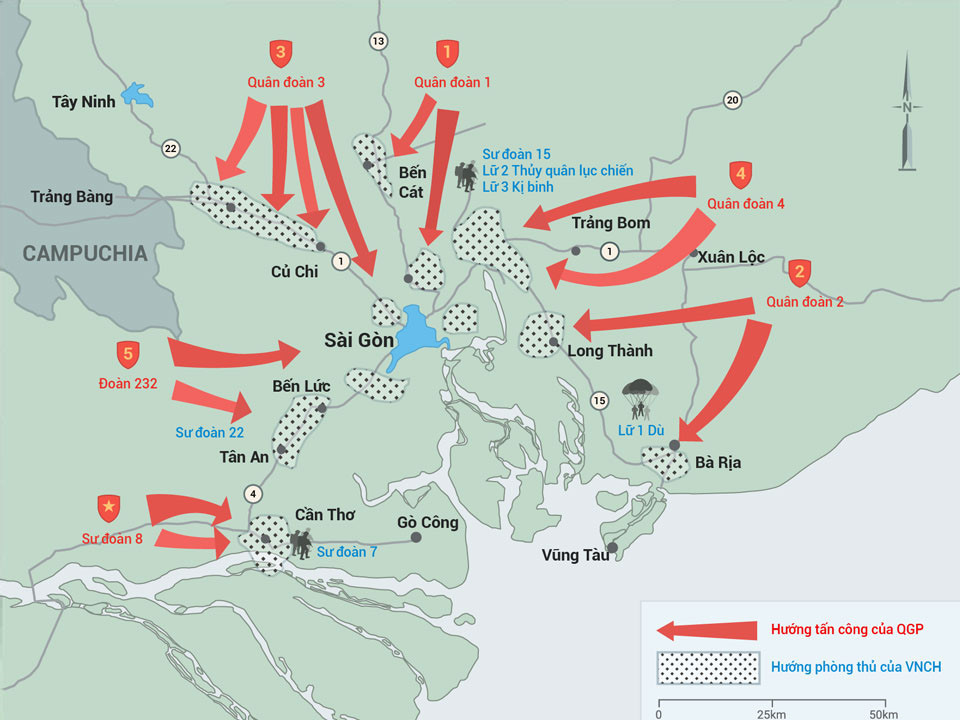 LƯỢC ĐỒ CHIẾN DỊCH HỒ CHÍ MINH
Thứ năm ngày 24 tháng 3 năm 2020
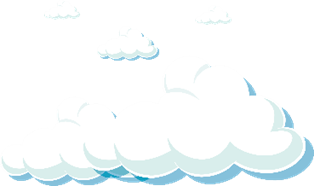 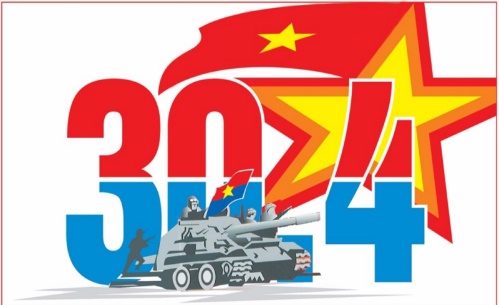 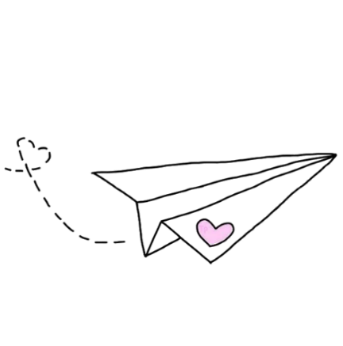 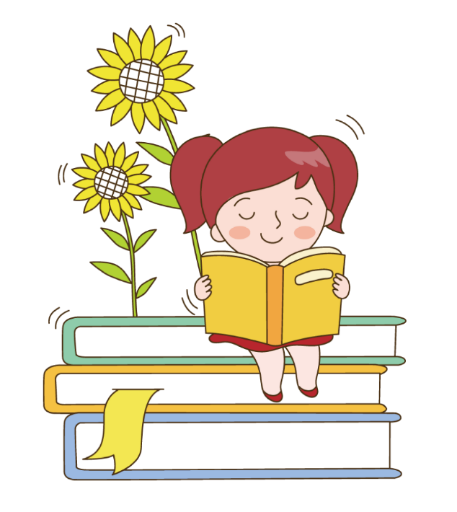 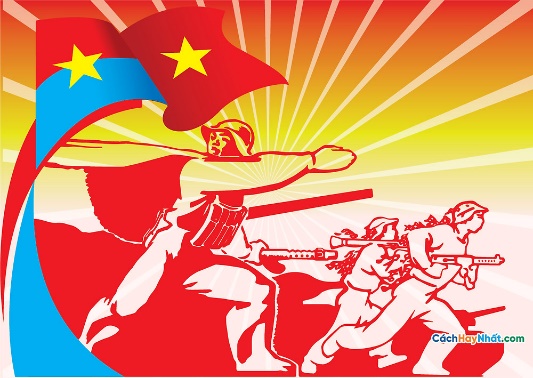 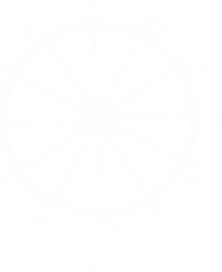 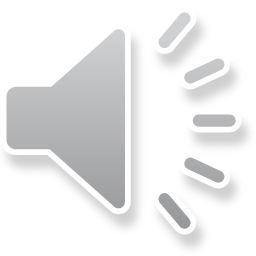 Xe tăng 390 đâm 
thẳng vào cổng chính
Xe tăng 843 
bị kẹt ở cổng phụ
Đồng chí 
Bùi Quang Thận
XE TĂNG TIẾN VÀO DINH ĐỘC LẬP
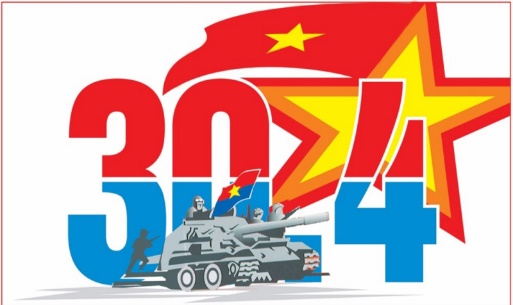 Thứ năm ngày 24 tháng 3 năm 2020
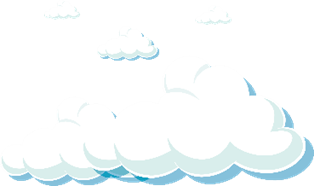 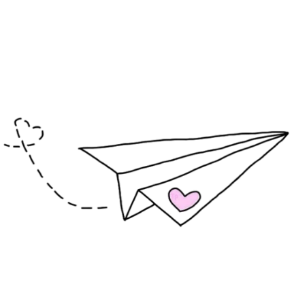 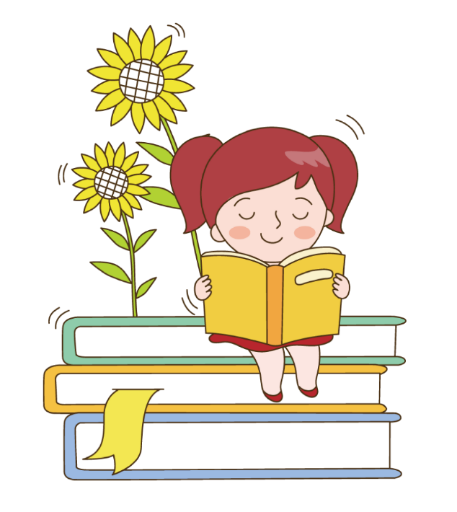 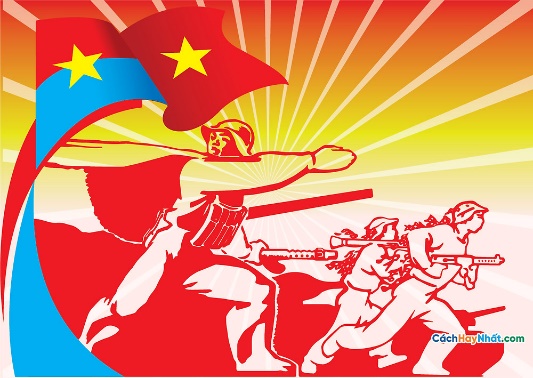 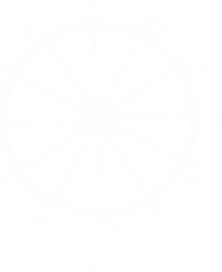 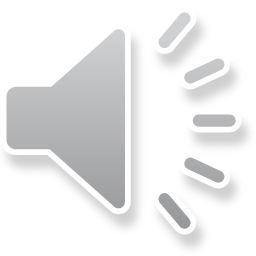 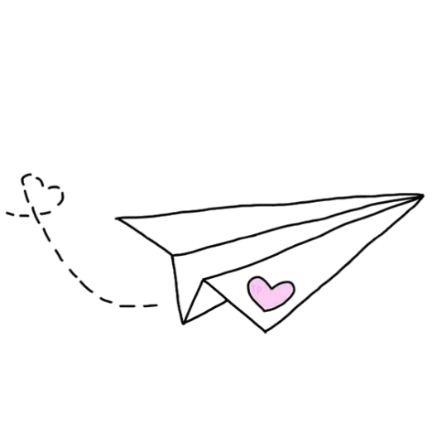 Thứ năm ngày 24 tháng 3 năm 2020
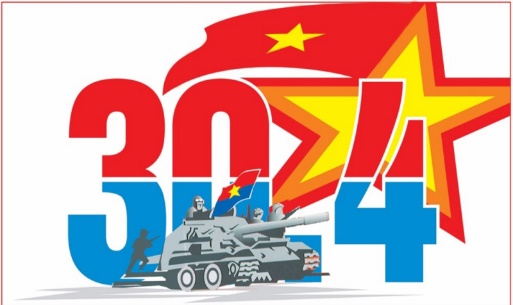 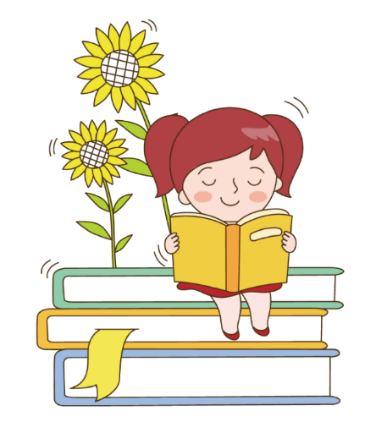 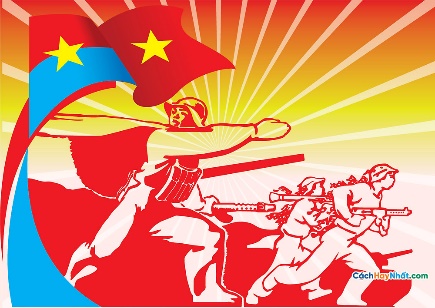 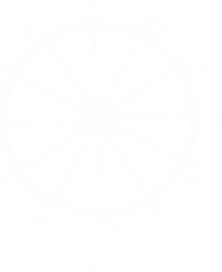 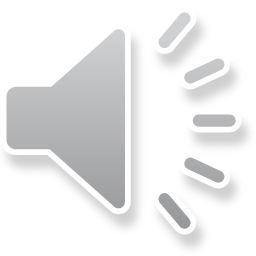 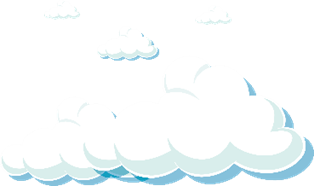 Thứ năm ngày 24 tháng 3 năm 2020
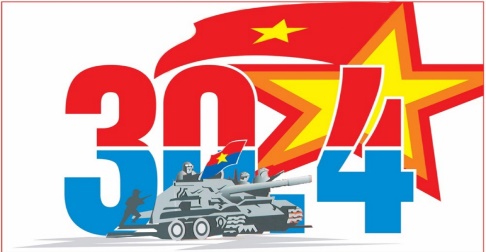 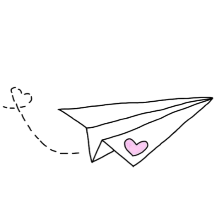 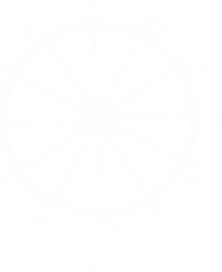 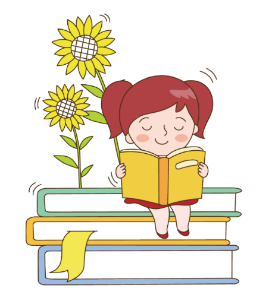 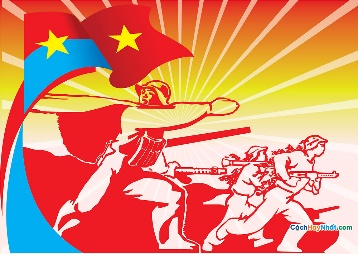 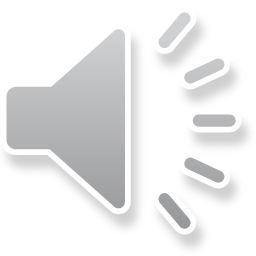 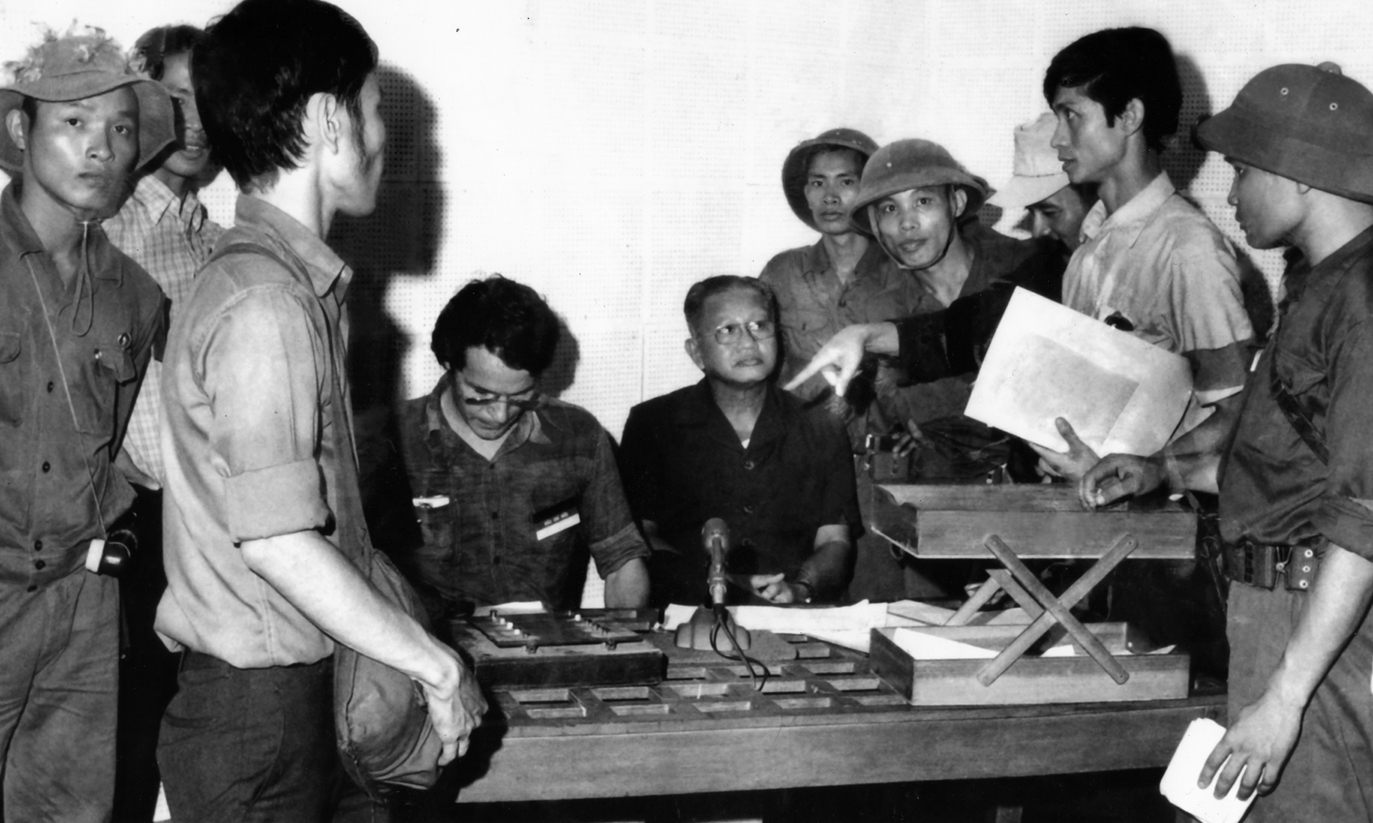 Lời tuyên bố đầu hàng của Tổng thống Dương Văn Minh
Tôi, Đại tướng Dương Văn Minh - Chính quyền Sài Gòn - kêu gọi quân lực cộng hòa hạ vũ khí đầu hàng không điều kiện quân giải phóng miền Nam Việt Nam. Tôi tuyên bố chính quyền Sài Gòn từ trung ương đến địa phương phải giải tán hoàn toàn, giao toàn chính quyền từ trung ương đến địa phương lại cho chính phủ Cách mạng lâm thời cộng hòa miền Nam Việt Nam.
Tổng thống Dương Văn Minh phải đầu hàng không điều kiện
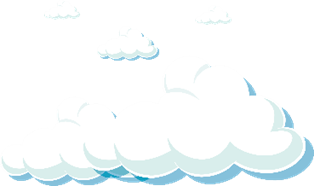 Thứ năm ngày 24 tháng 3 năm 2020
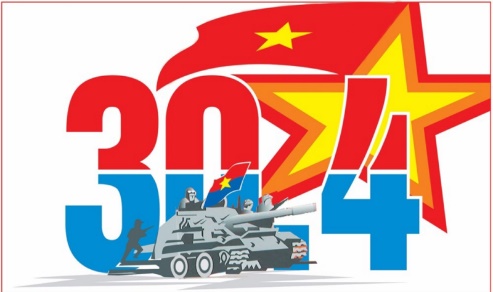 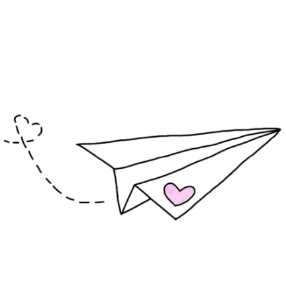 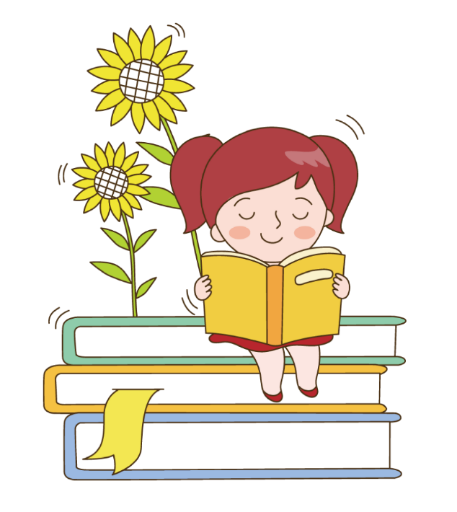 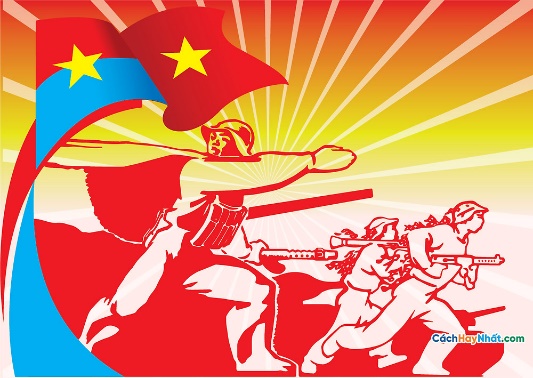 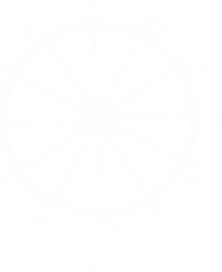 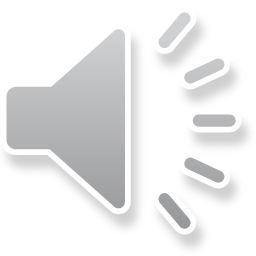 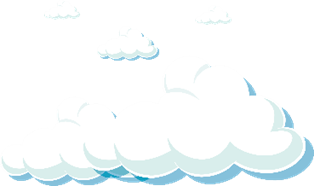 Thứ năm ngày 24 tháng 3 năm 2020
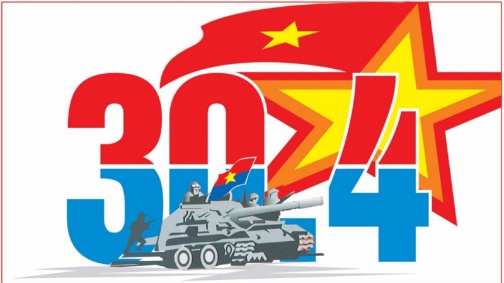 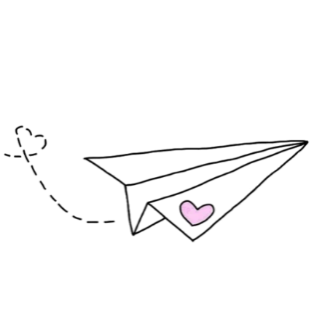 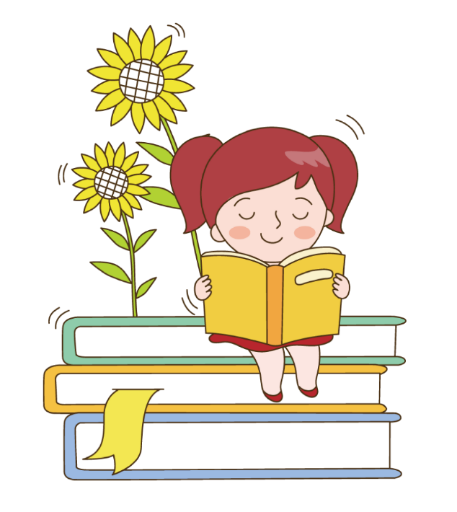 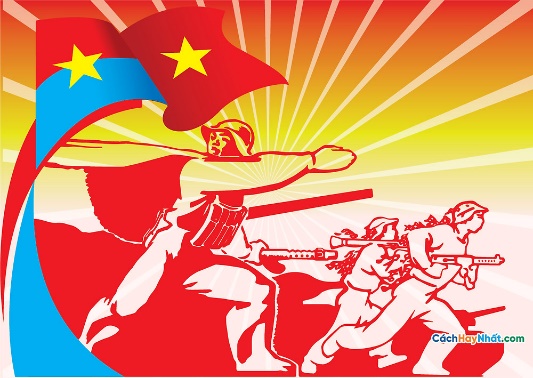 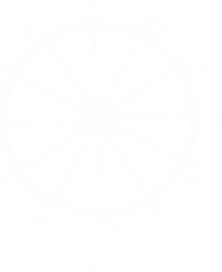 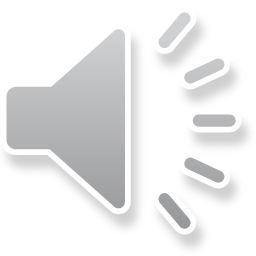 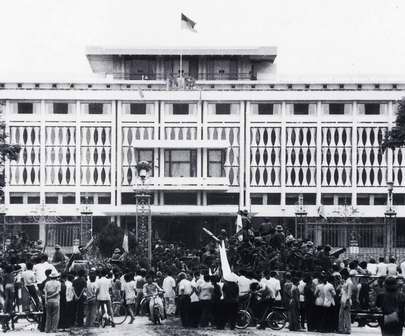 ĐẠI ĐỘI TRƯỞNG BÙI QUANG THẬN CẮM CỜ TRÊN NÓC DINH
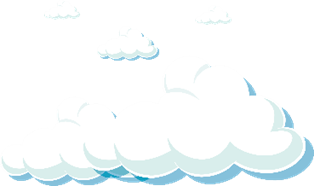 Thứ năm ngày 24 tháng 3 năm 2020
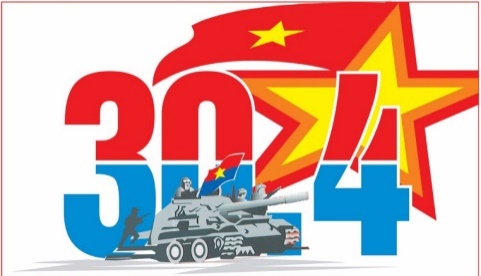 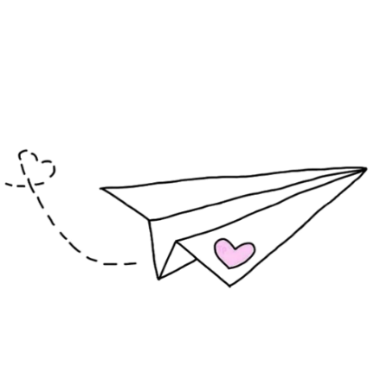 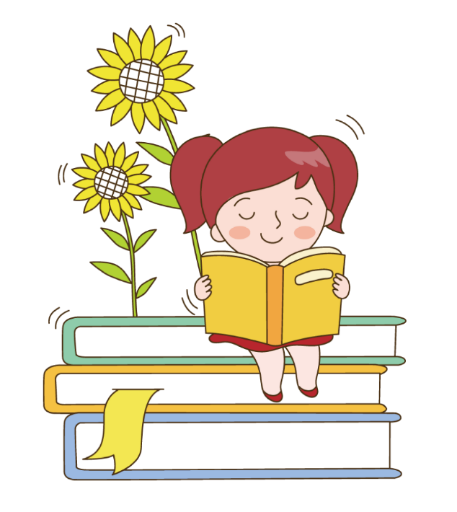 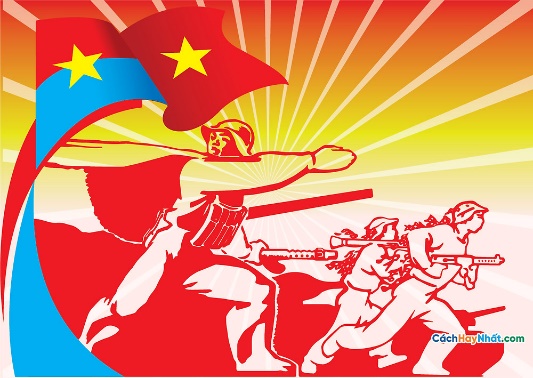 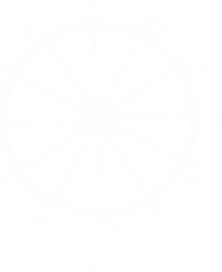 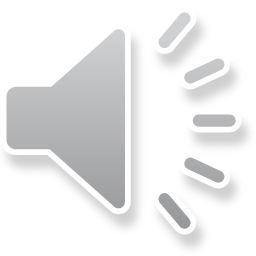 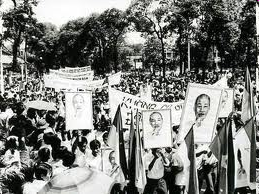 NHÂN DÂN SÀI GÒN ĐỔ RA ĐƯỜNG MỪNG CHIẾN THẮNG
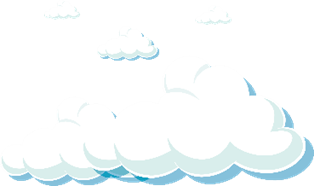 Thứ năm ngày 24 tháng 3 năm 2020
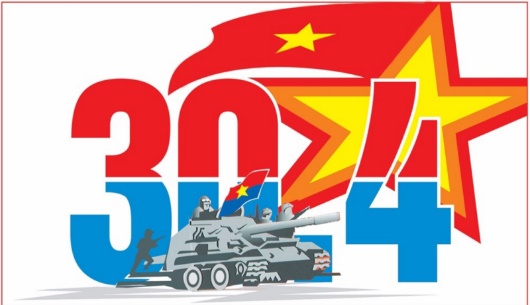 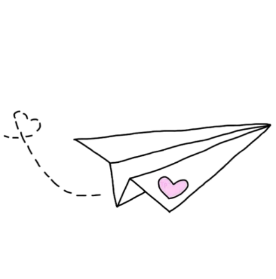 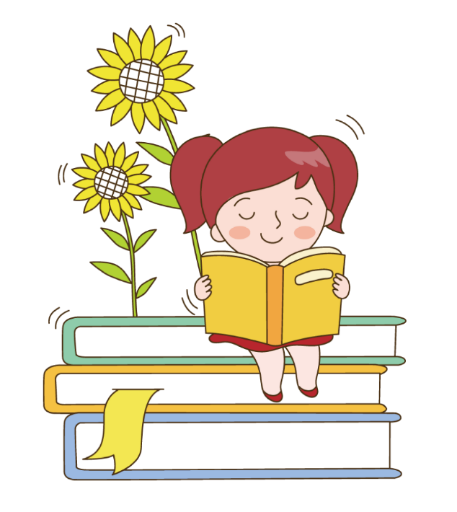 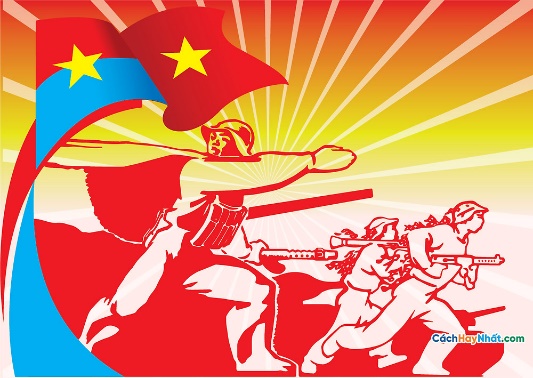 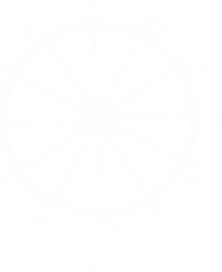 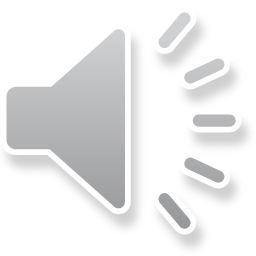 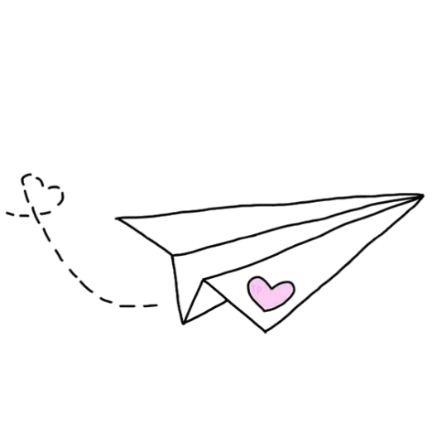 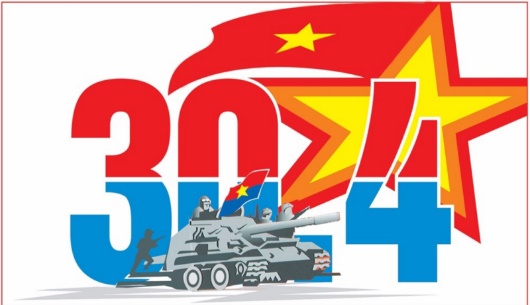 Thứ năm ngày 24 tháng 3 năm 2020
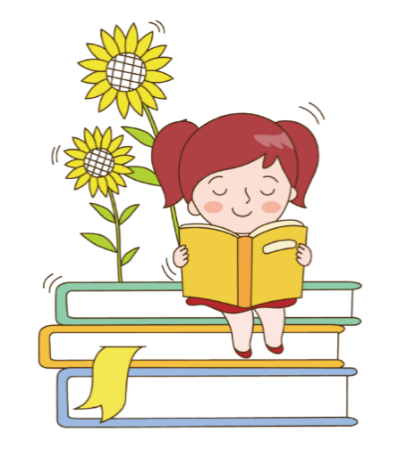 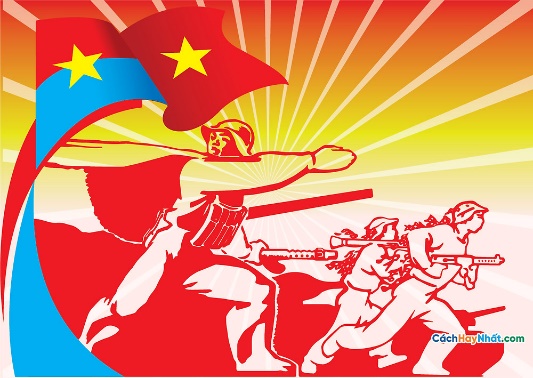 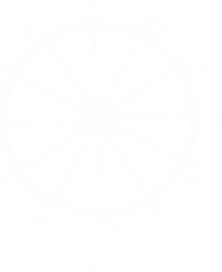 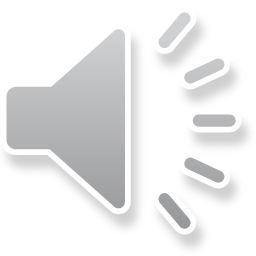 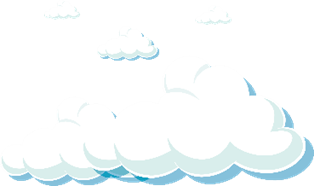 Thứ năm ngày 24 tháng 3 năm 2020
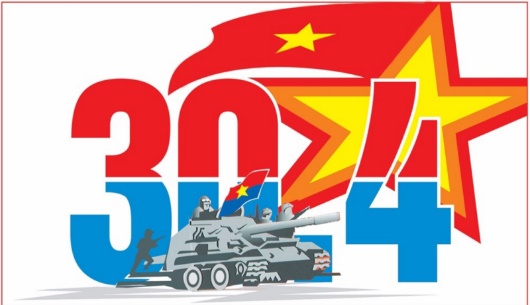 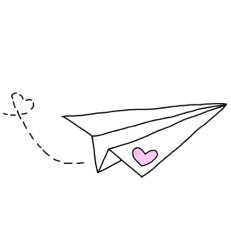 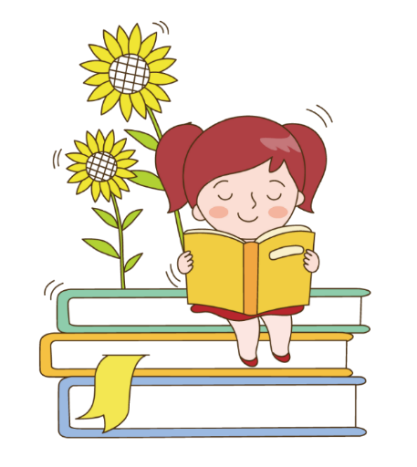 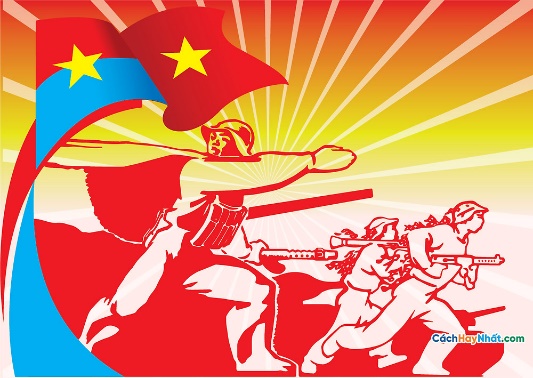 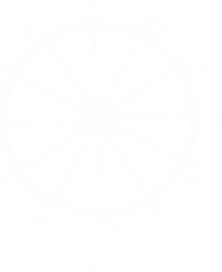 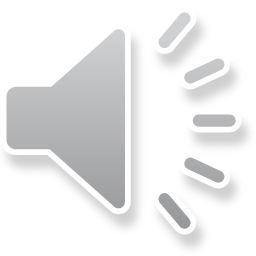 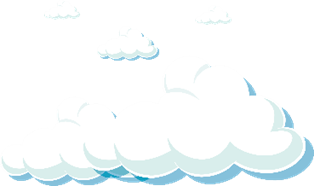 Thứ năm ngày 24 tháng 3 năm 2020
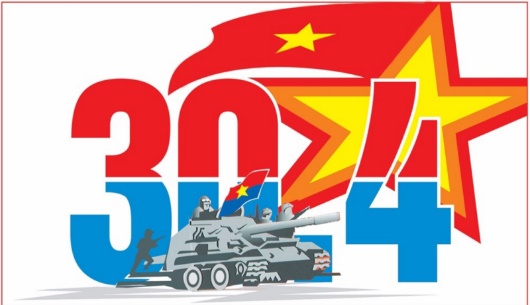 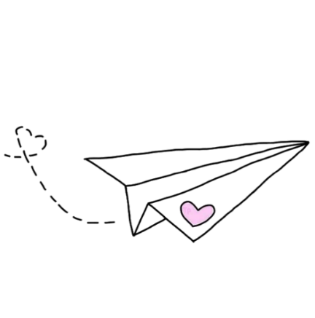 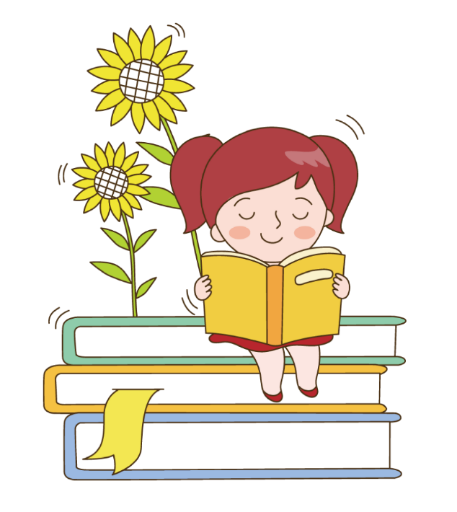 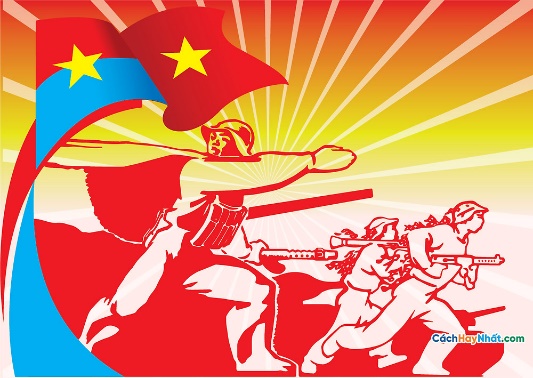 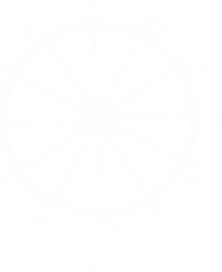 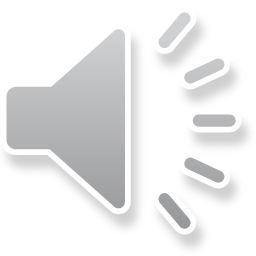 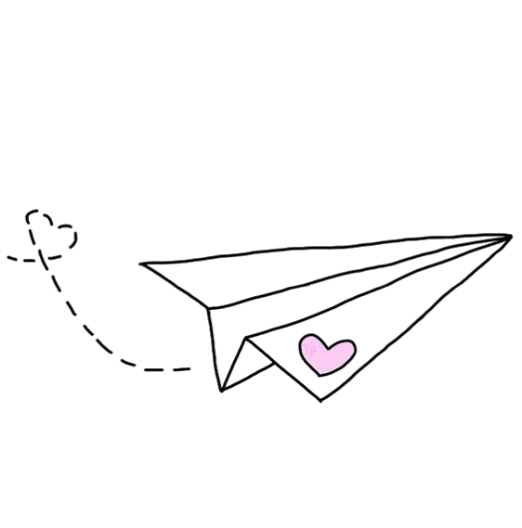 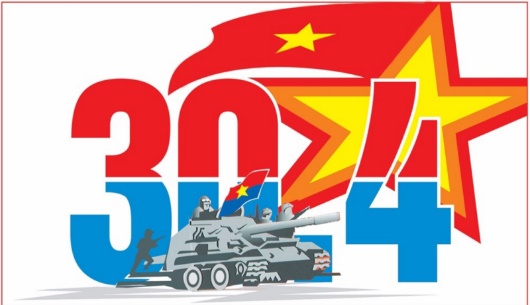 LUYỆN TẬP
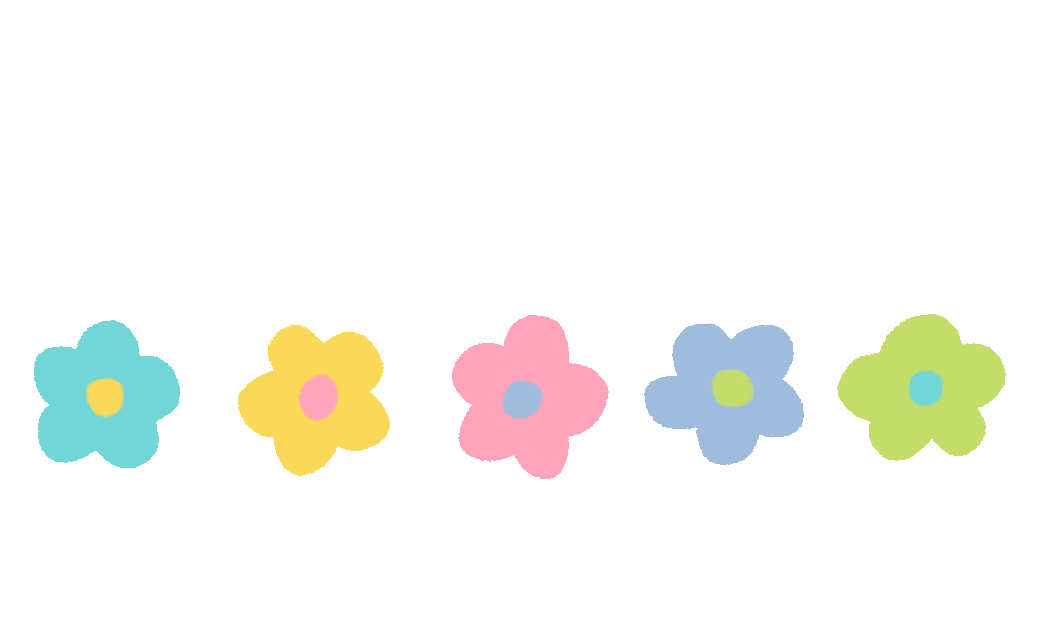 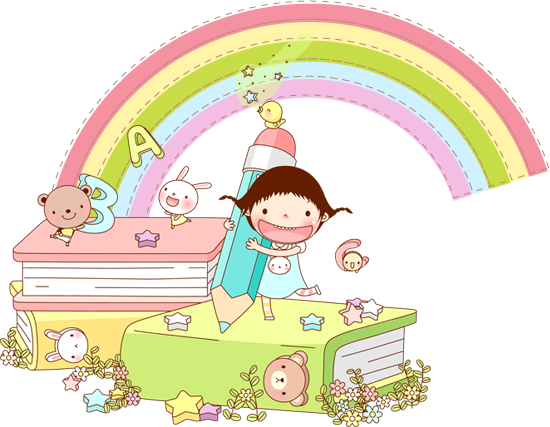 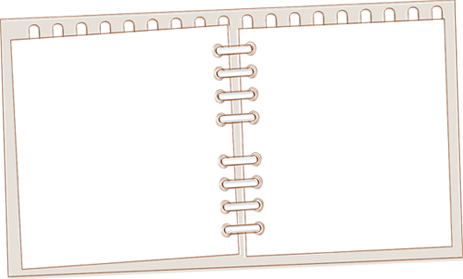 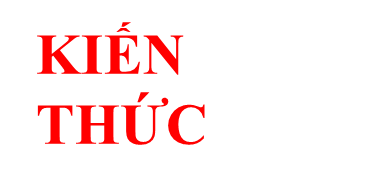 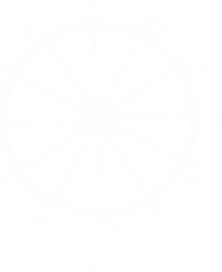 ÔN TẬP
20:13
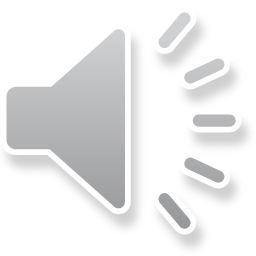 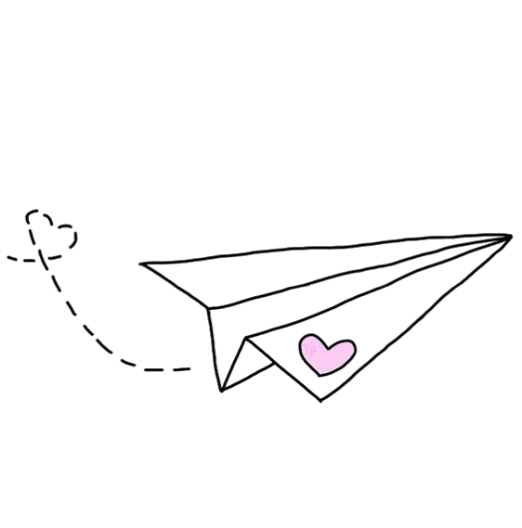 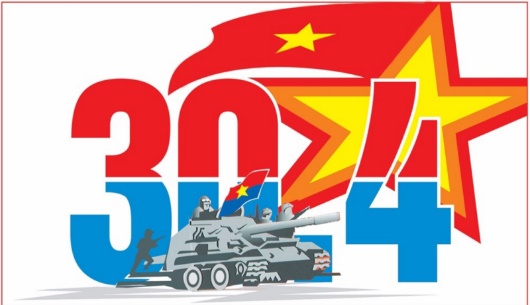 Khoanh vào chữ cái trước câu trả lời đúng nhất.
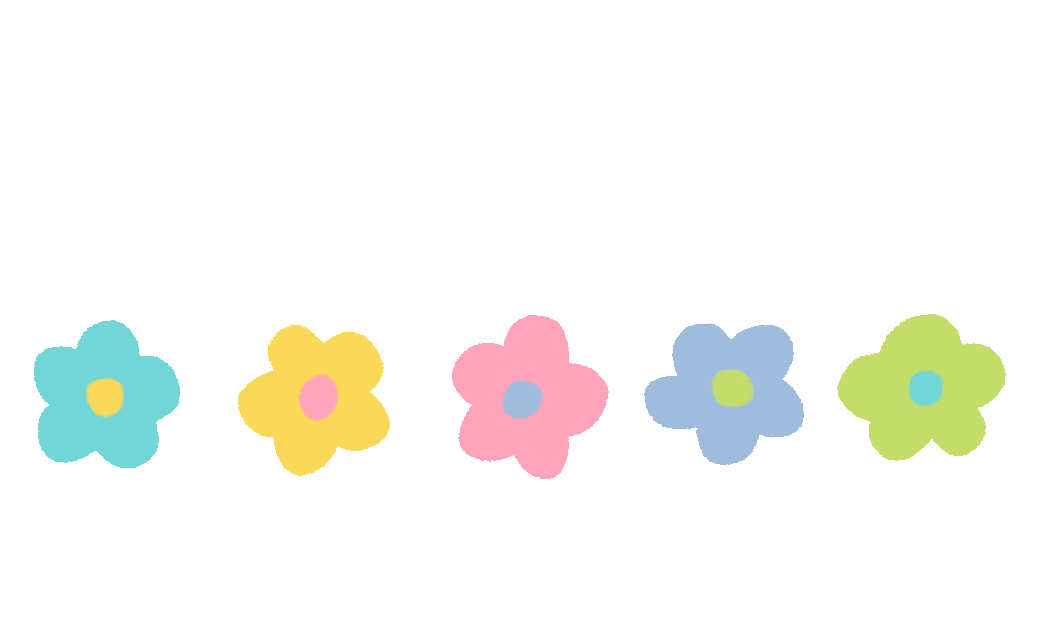 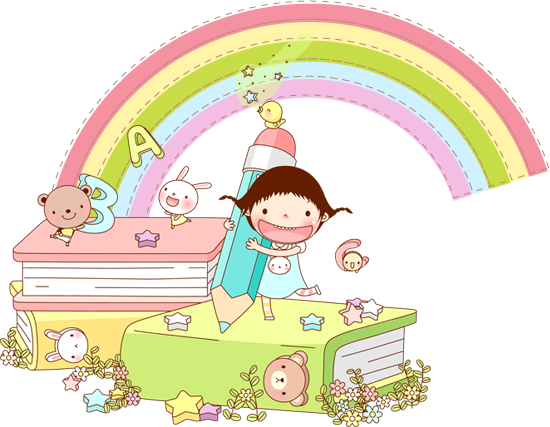 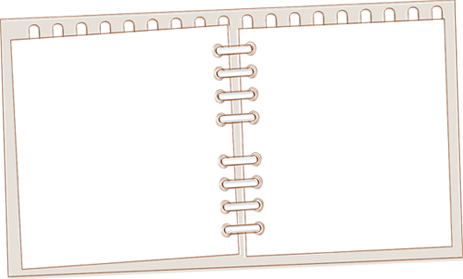 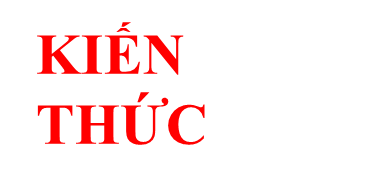 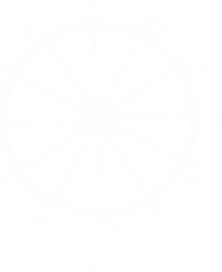 ÔN TẬP
20:13
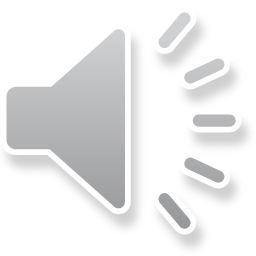 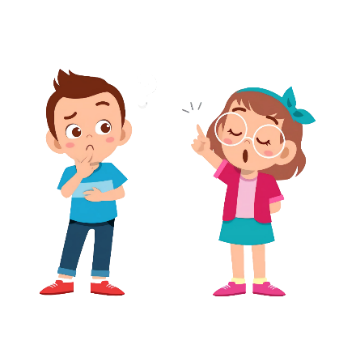 A. Bắt đầu từ ngày 26-4-1974, kết thúc ngày 29-4-1974.
B. Bắt đầu từ ngày 26-4-1974, kết thúc ngày 29-4-1975.
C. Bắt đầu từ ngày 26-4-1975, kết thúc ngày 29-4-1975.
D. Bắt đầu từ ngày 26-4-1975, kết thúc ngày 30-4-1975.
D. Bắt đầu từ ngày 26-4-1975, kết thúc ngày 30-4-1975.
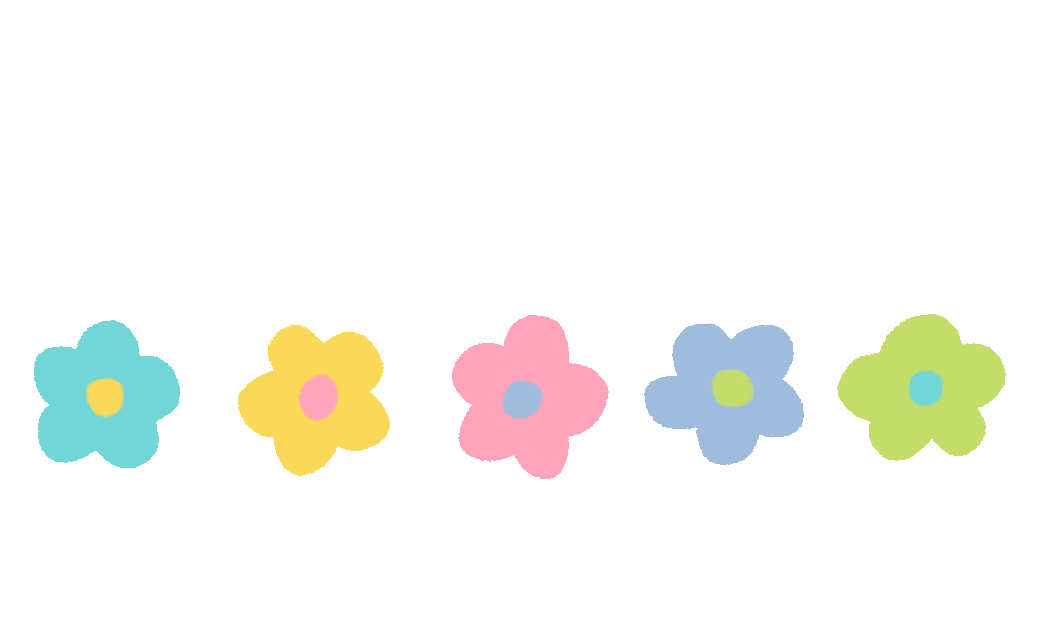 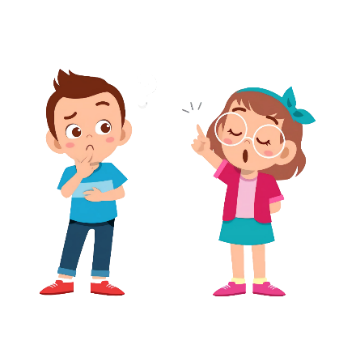 A. Hai cánh quân
B. Ba cánh quân
C. Năm cánh quân
C. Năm cánh quân
D. Bốn cánh quân
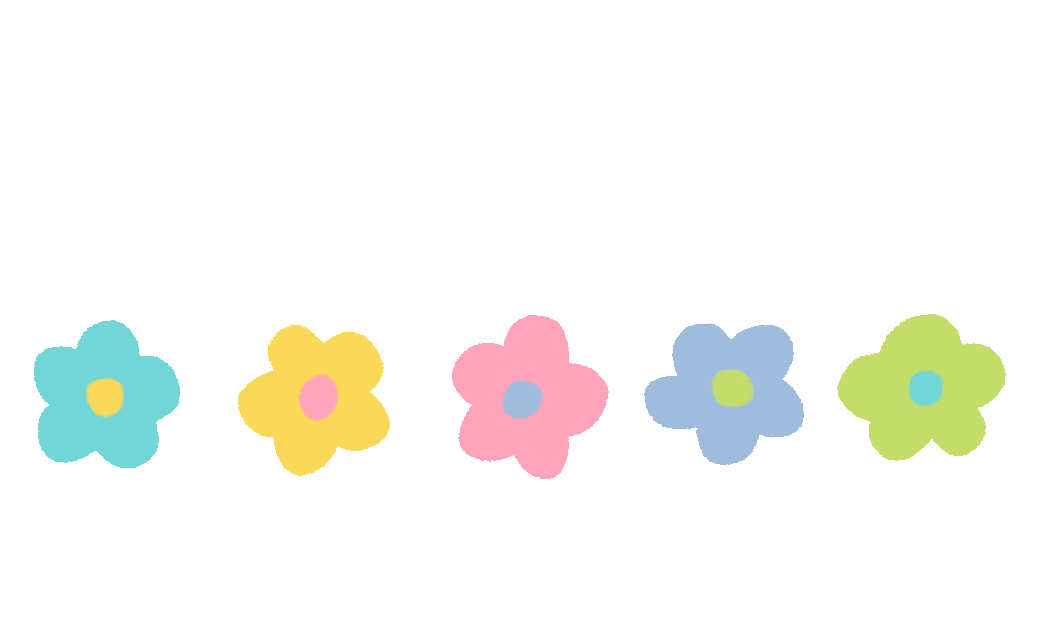 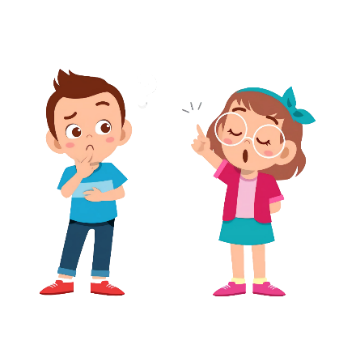 A. Là một trong những chiến thắng hiển hách nhất trong lịch sử dân tộc.
B. Đánh tan quân xâm lược Mĩ và quân đội Sài Gòn, giải phóng hoàn toàn miền Nam, chấm dứt 21 năm chiến tranh.
C. Từ đây 2 miền Nam – Bắc được thống nhất.
D. Tất cả ý trên đều đúng.
D. Tất cả ý trên đều đúng.
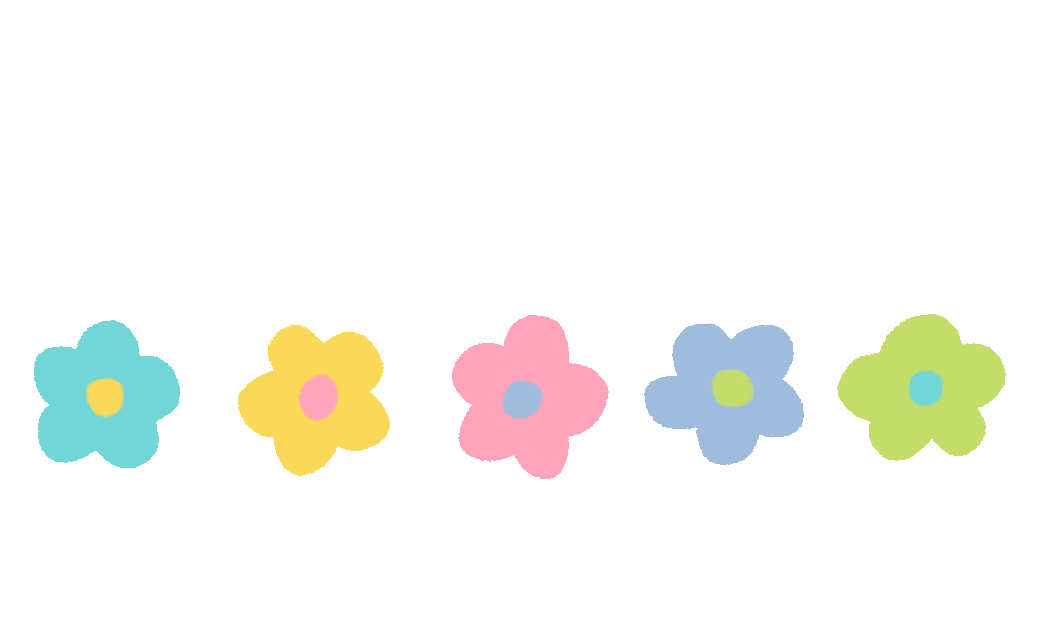 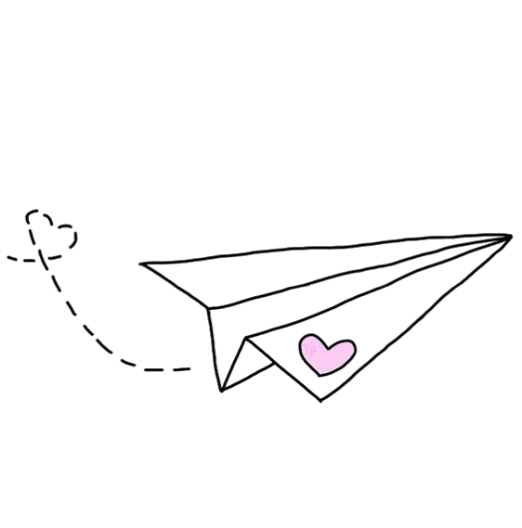 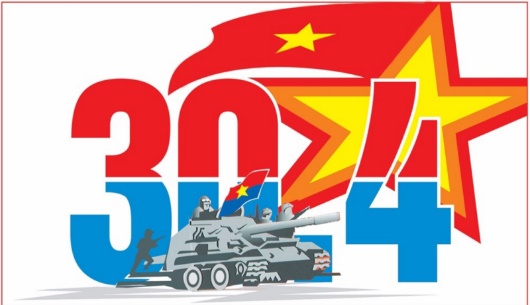 VẬN DỤNG
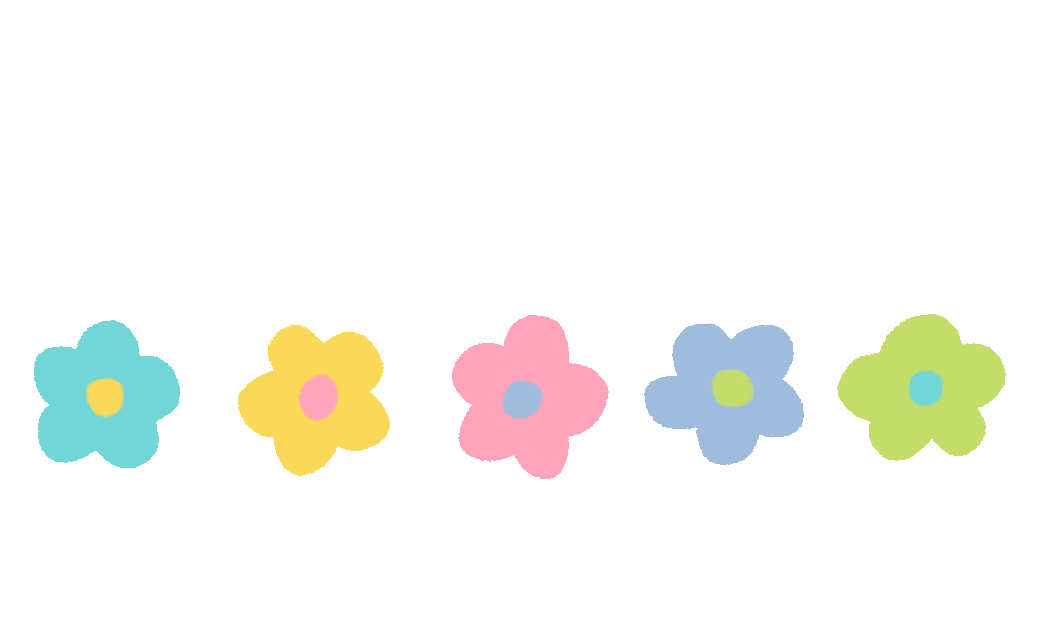 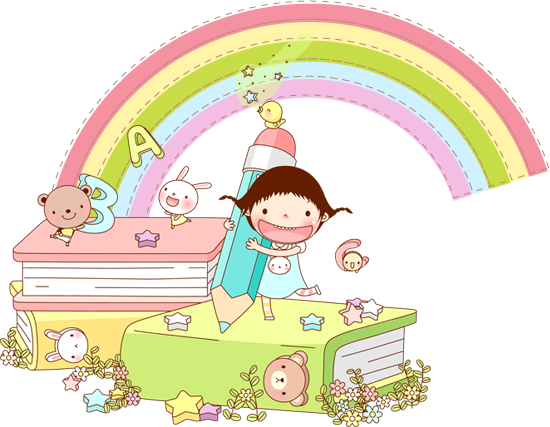 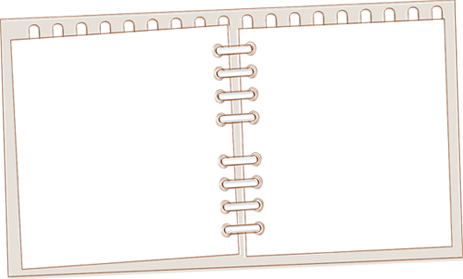 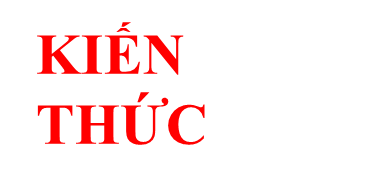 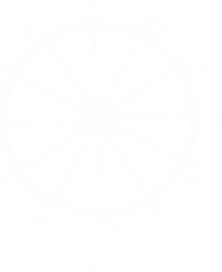 ÔN TẬP
20:13
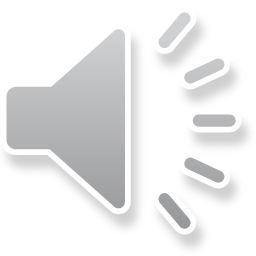 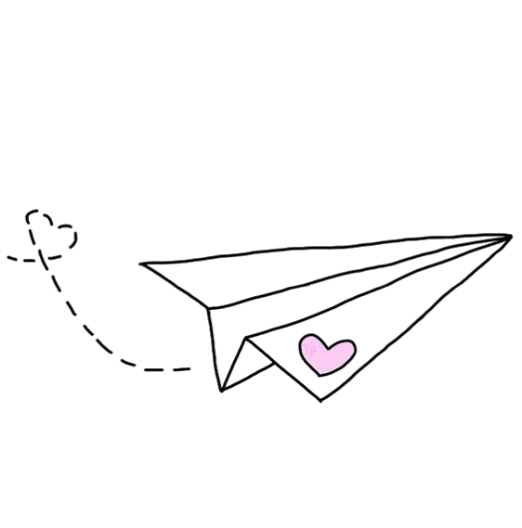 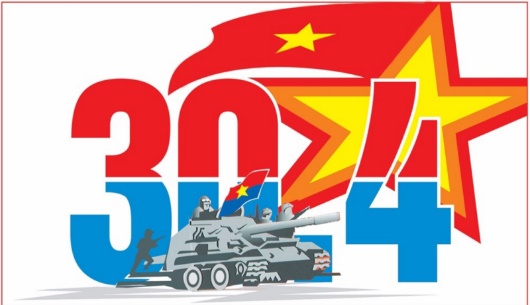 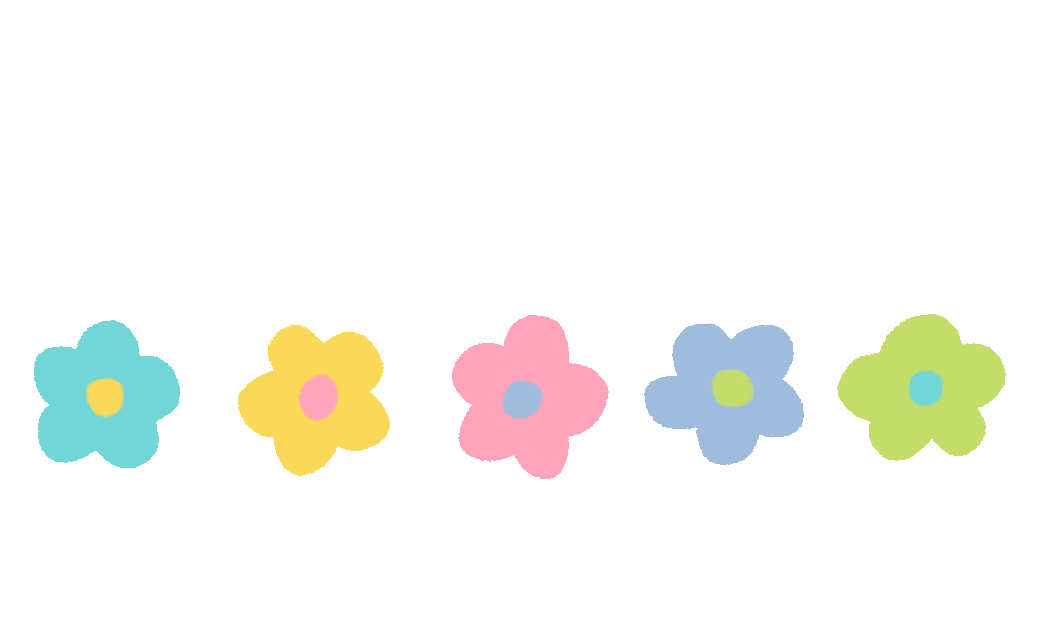 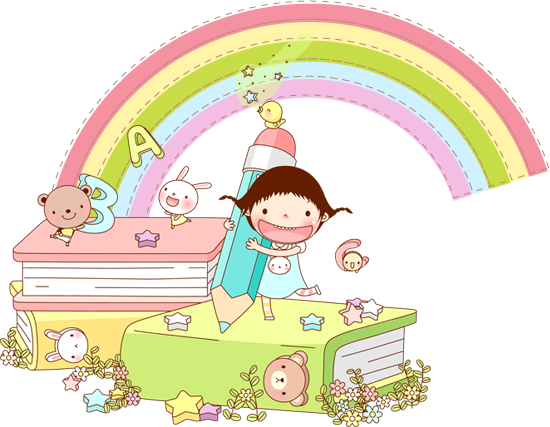 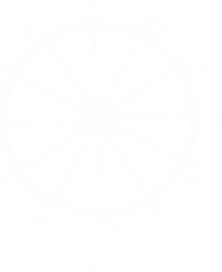 20:13
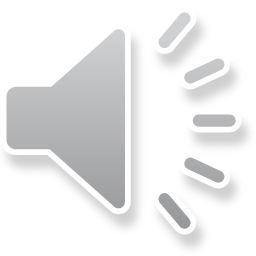 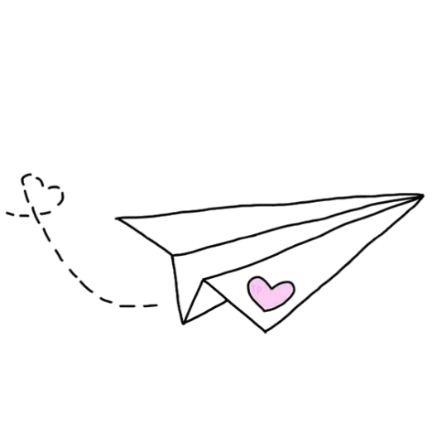 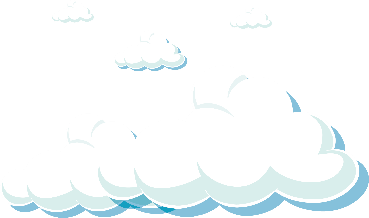 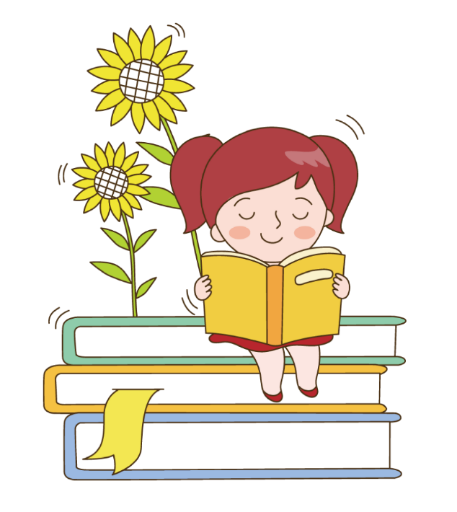 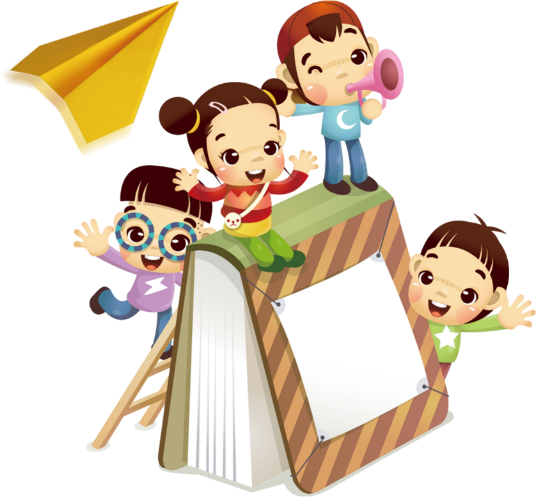 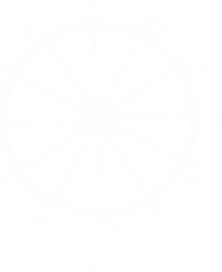 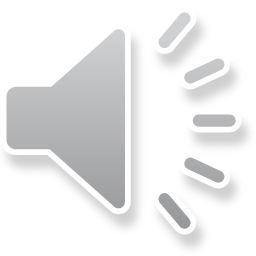 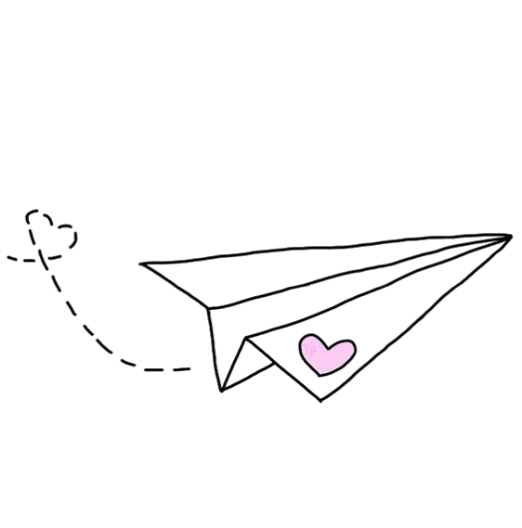 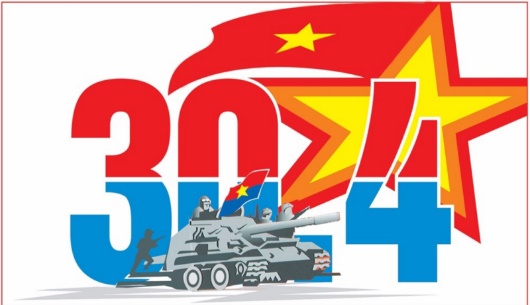 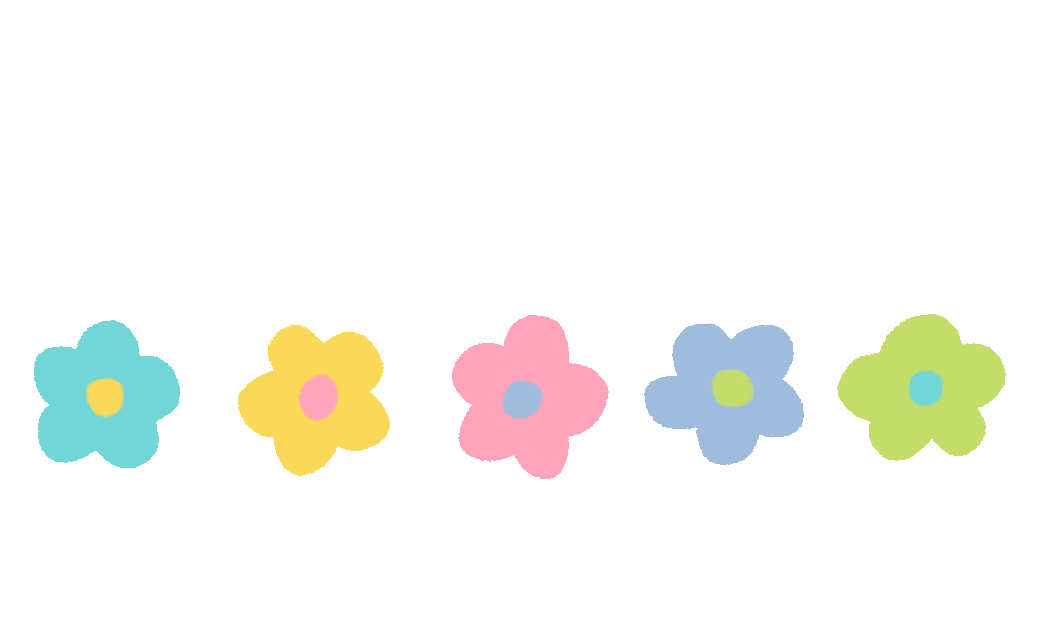 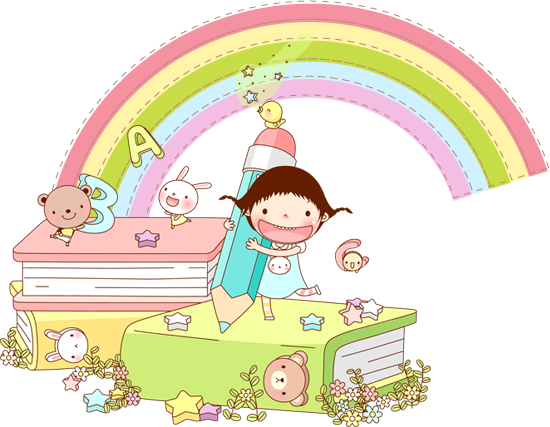 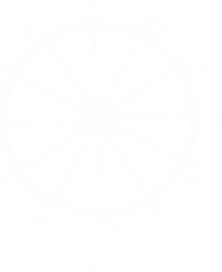 20:13
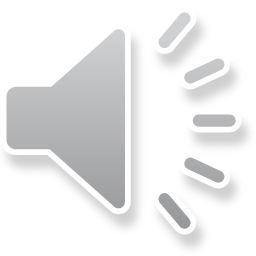 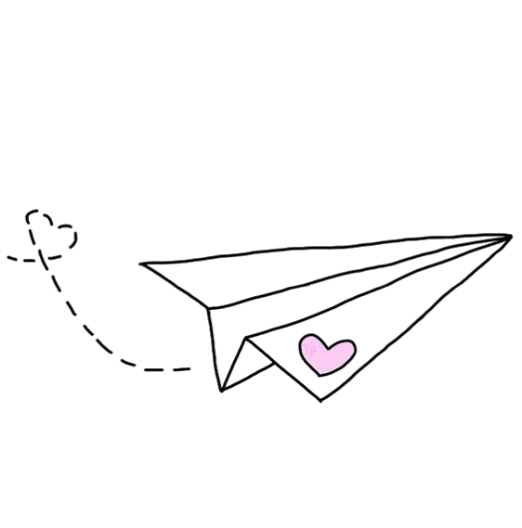 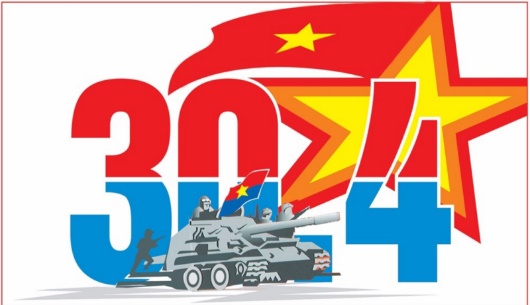 TRÒ CHƠI GIẢI Ô CHỮ
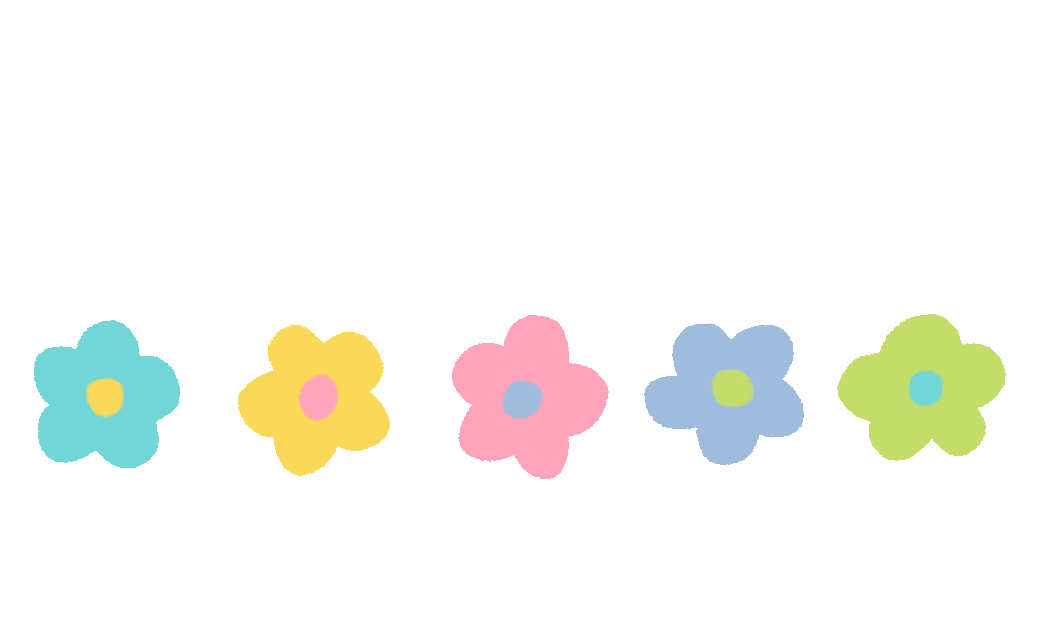 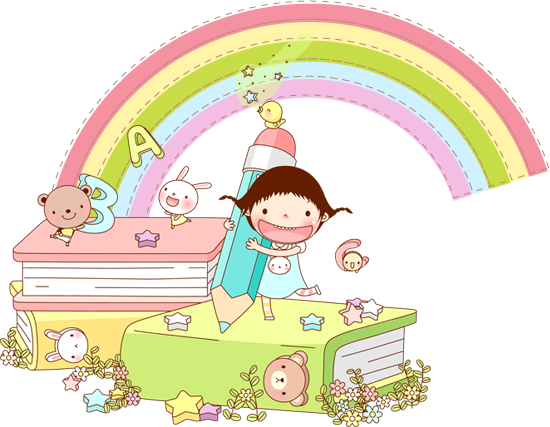 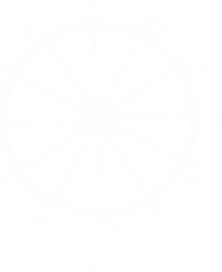 20:13
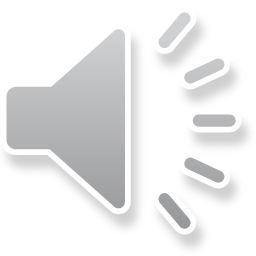 Dặn dò:
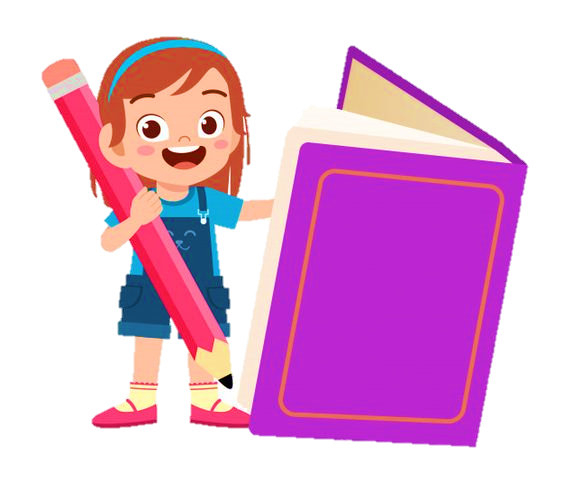 - Xem lại bài và học thuộc ghi nhớ.
- Chuẩn bị bài : 
Hoàn thành thống nhất đất nước.
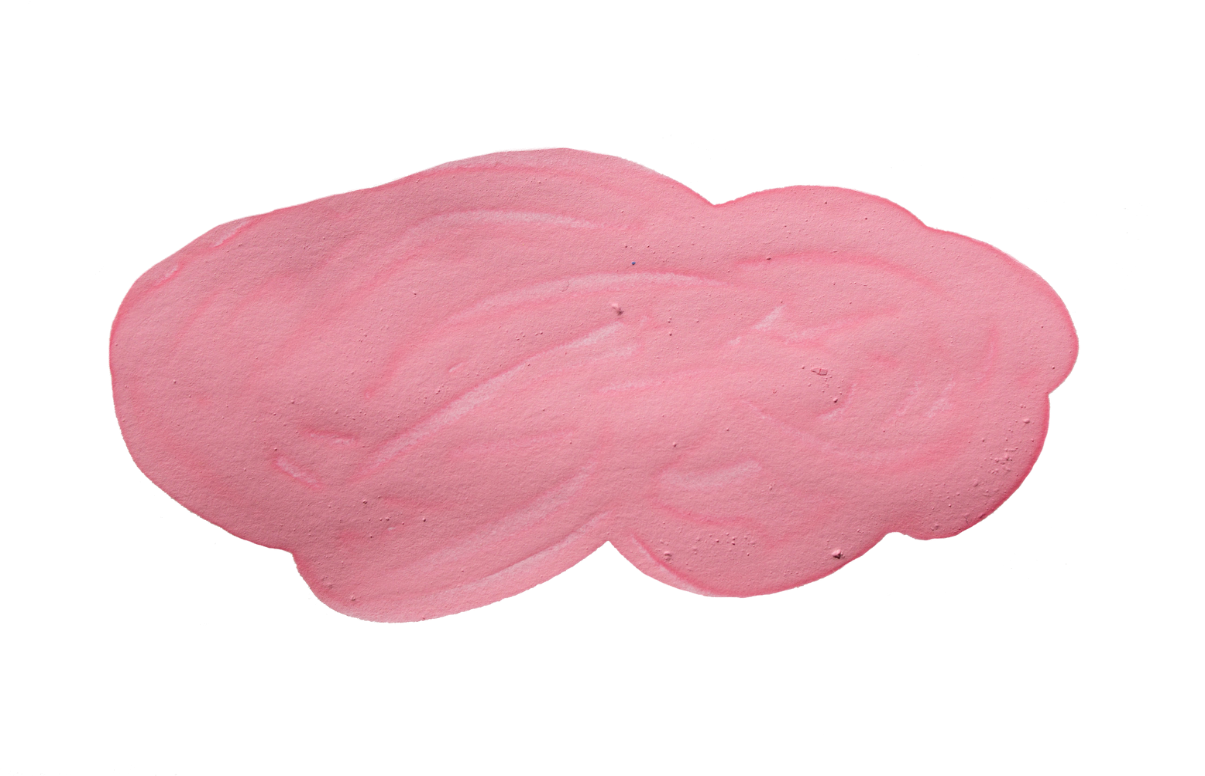 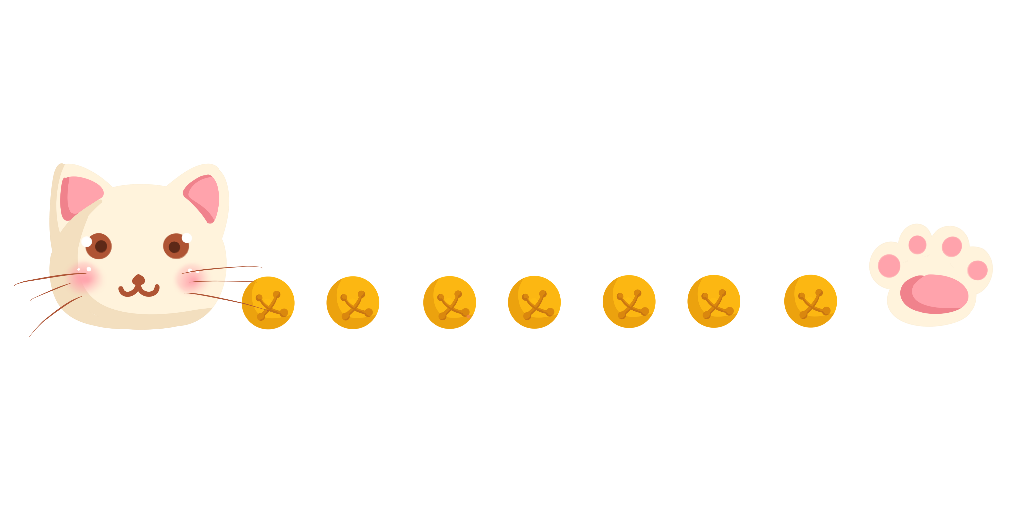 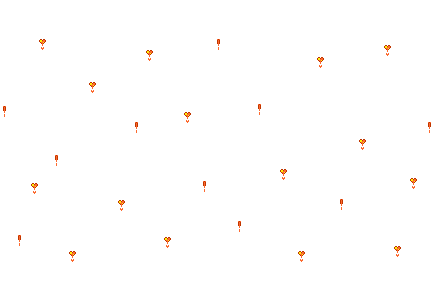 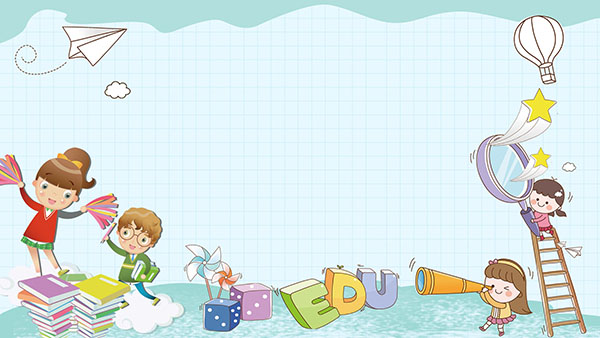 CẢM ƠN CÔ VÀ CÁC BẠN 
ĐÃ LẮNG NGHE!
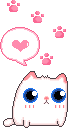